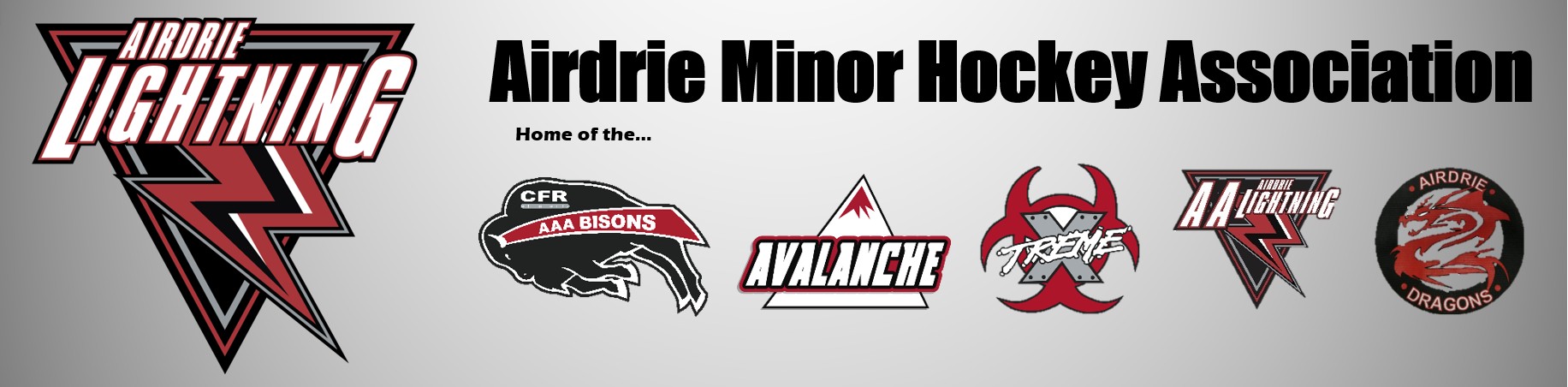 Annual General MeetingMay 14, 2025
[Speaker Notes: 📣 The current slide has created polls by Live Polls, please do not delete the poll icon
✅ Click on "Click to Present" icon and the poll will launch automatically]
2025 AGM Agenda
Call Meeting to Order
Quorum is declared 
Adoption of the 2024 AGM Minutes
Introduction of Current:
AMHA Executive
Board of Directors
Operations Committee
League Reps
Acknowledgements
Committee Updates
Survey Results
Registration Update and what's new next season
Financial Review
Motion to adopt Financials
Membership Questions
Presidents Report
Invitation to stay for Elections
Motion to adjourn
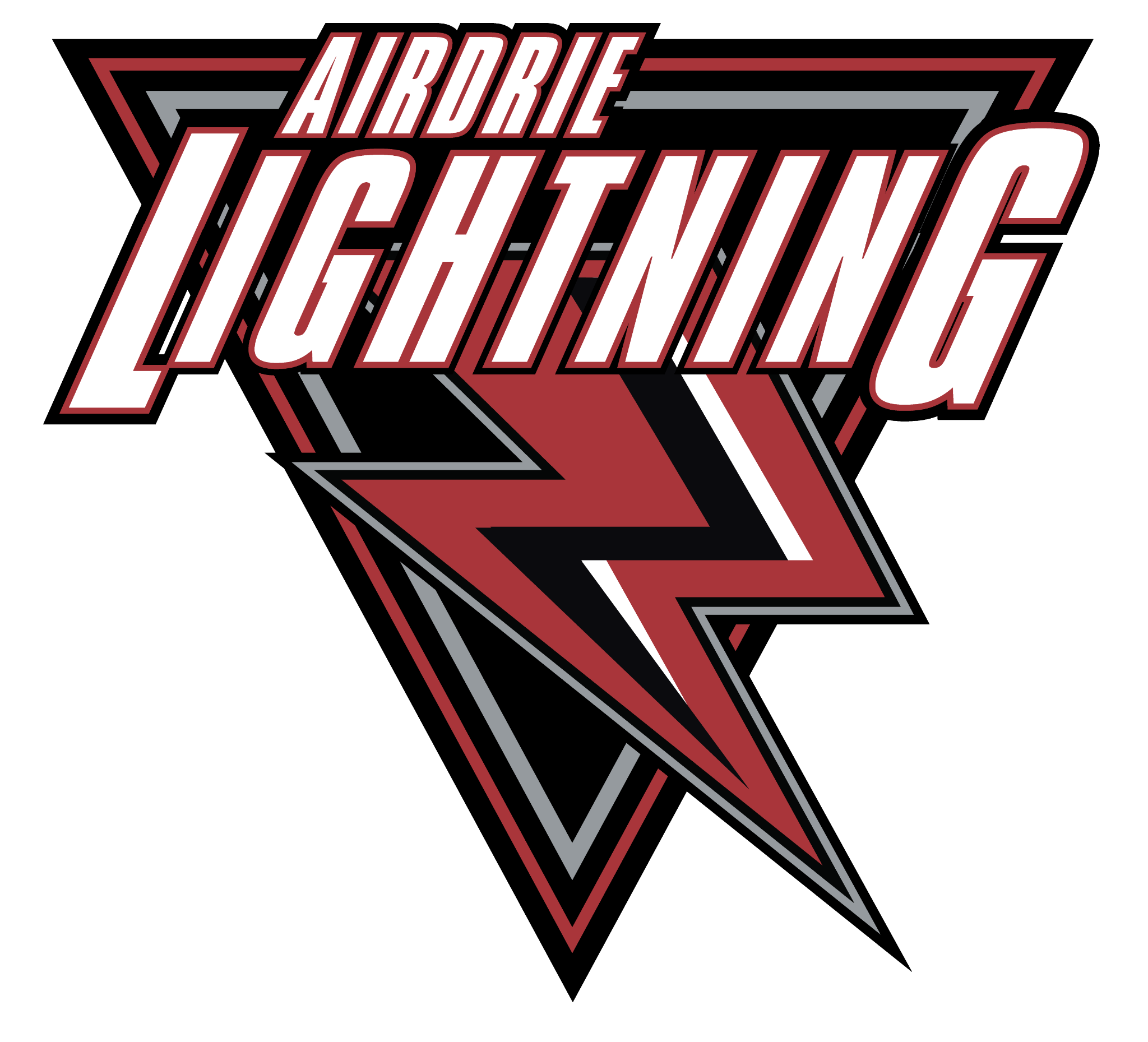 2025 AGM Agenda
[Speaker Notes: Slide 2 - Nicole

I will call the meeting to order at ____pm.

As per by-law 9.1(L), more than 20 is a quorum.  Since we are well over that tonight, we have a quorum, thank you.

Our 2024 AGM Minutes have been on our website since just after our AGM 2024, but if you would like to read them, you can find them under our AGM Tab. Can I get a motion to adopt the 2024 AGM Meeting Minutes.
_____________, Seconded ______________

Approved.

As you can see we have a full agenda this evening. We would like to start with introducing all of the AMHA Board.]
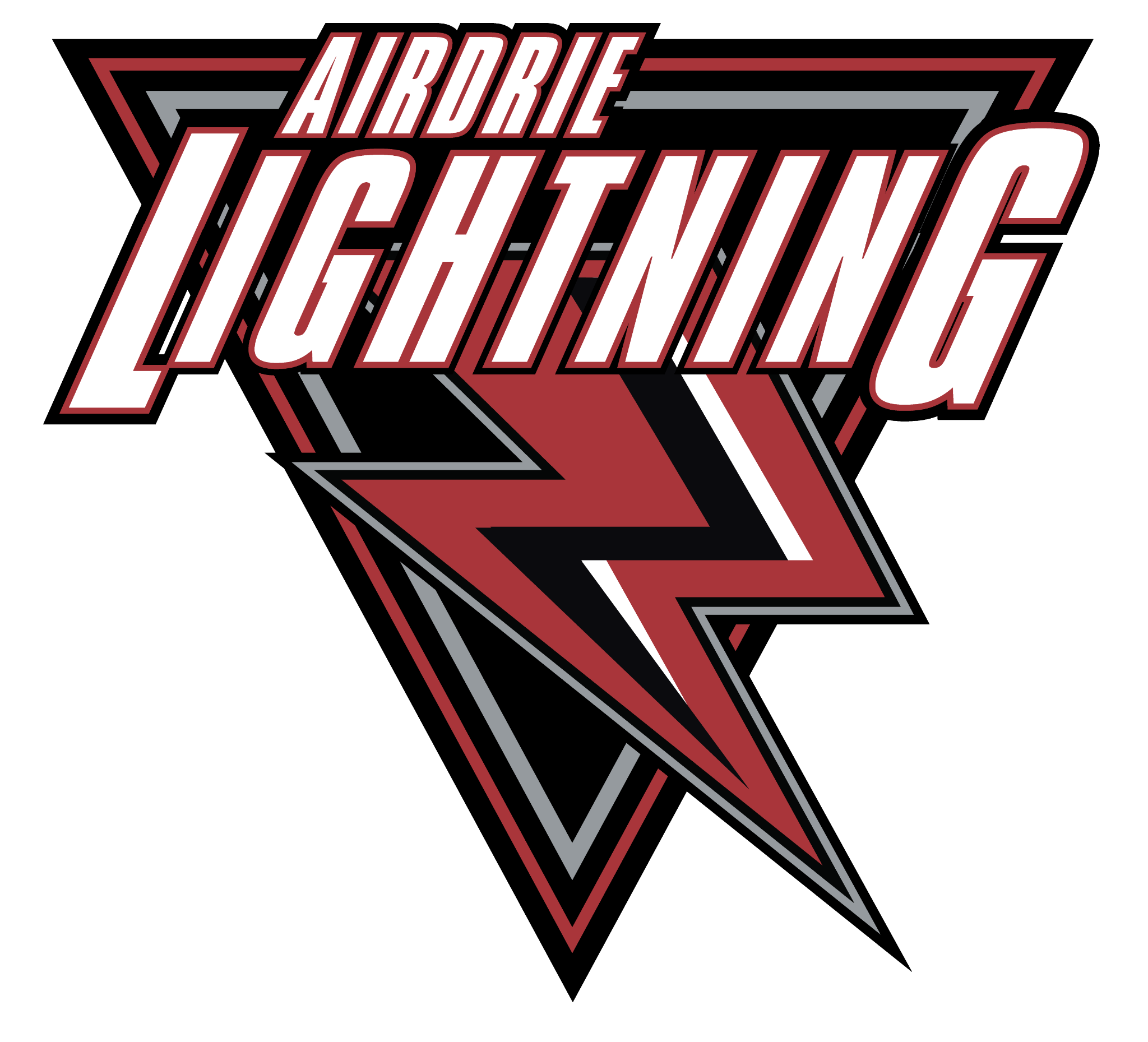 President – Pat Stachniak (Interim)
VP 1 Administration – Nicole Gidluck
VP 2 High Performance – Pat Stachniak
VP 3 Competitive – Glenn Odishaw
VP 4 City – Brent Emo
VP 5 Female - Mumtaz Robson
CurrentExecutiveCommittee
[Speaker Notes: Slide 3 - Pat

Sincere thank you to our Executive Committee.
- VP Administration Nicole Gidluck
- VP High Performance Pat Stachniak
- VP Competitive Glenn Odishaw
- VP City Brent Emo
and VP Female Mumtaz Robson.]
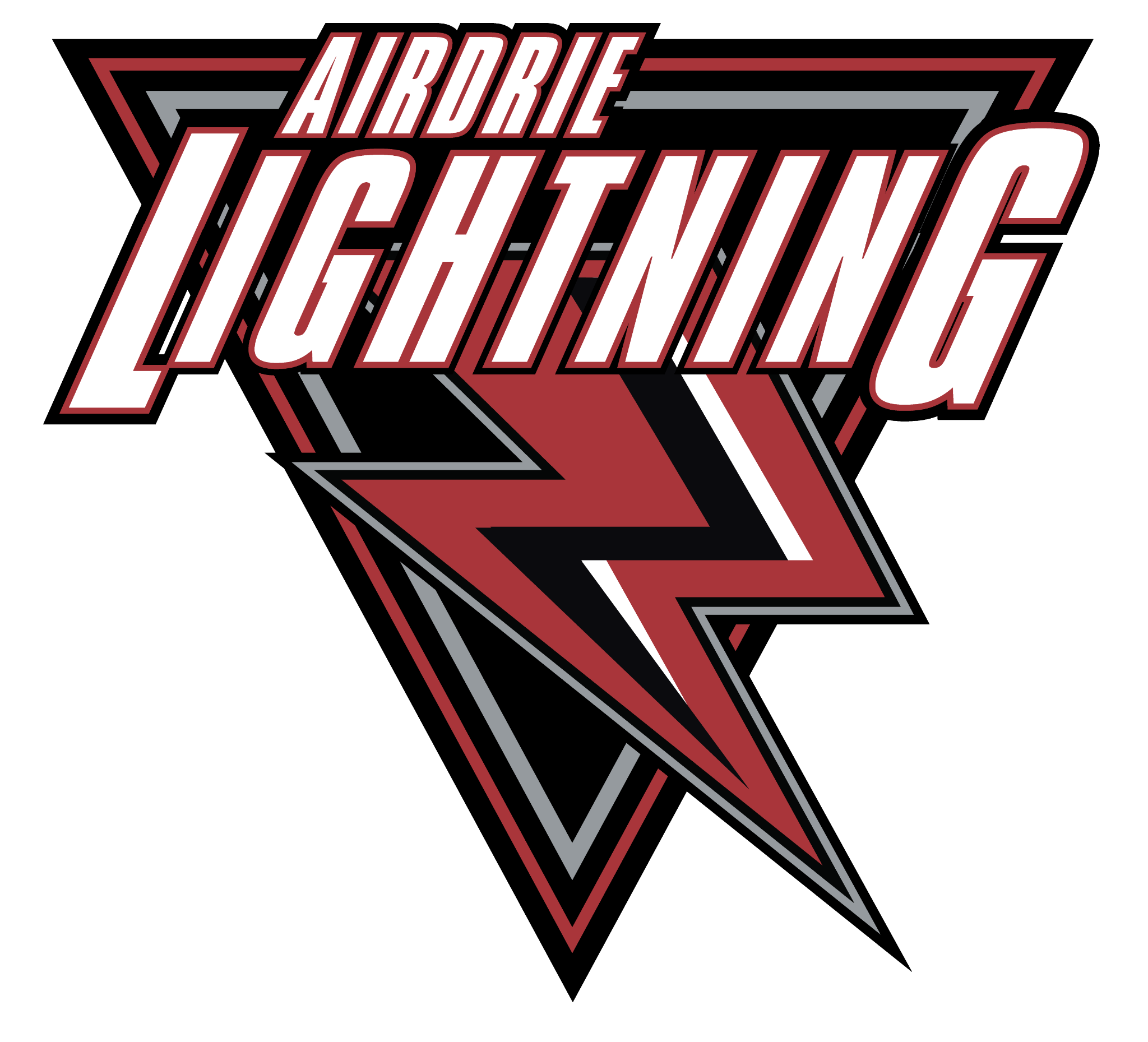 High Performance  – Darcy Campbell
Competitive – Korin Lemay
City – Jayelle Peters
Female HP – Brendan Clavelle
Female RMFHL – Chelsea Oberten
CurrentBoard of Directors
[Speaker Notes: Slide 4 - Glenn

Next we have the Board of Directors:
- High Performance Darcy Campbell
- Competitive Korin Lemay
- City Jayelle Peters
- Female High Performance Brendan Clavelle
- Female Chelsea Oberten.]
Division Coordinators:
High Performance:
U18 AA – Jevon Sikorski
U18 AA Female – Kelly Arsenault
U16 AA – Shawn Brade
U15 AA – Ian Johnstone
U15 AA Female - Dacia Caron
U13 AA & U11 AA  – Jonathan Wiest
U13 AA Female - Jenn Ross
Competitive:
U16 & U18 – Johnny Abboud
U15 – Heather Campbell
U15/U18 Female – Heather Bell
U13 – Julie Williams
U11 – Oscar Alvarez
U11/U13 Female – Megan Condie
RHL/City:
U18 – Jodi Clark
U13 & U15 – Nicole Grochowich
U11 – Jennifer Latreille
Recreation – Elizabeth MacGillivary
U9 – Aliceyn Egan
U7 – Derek Habberfield
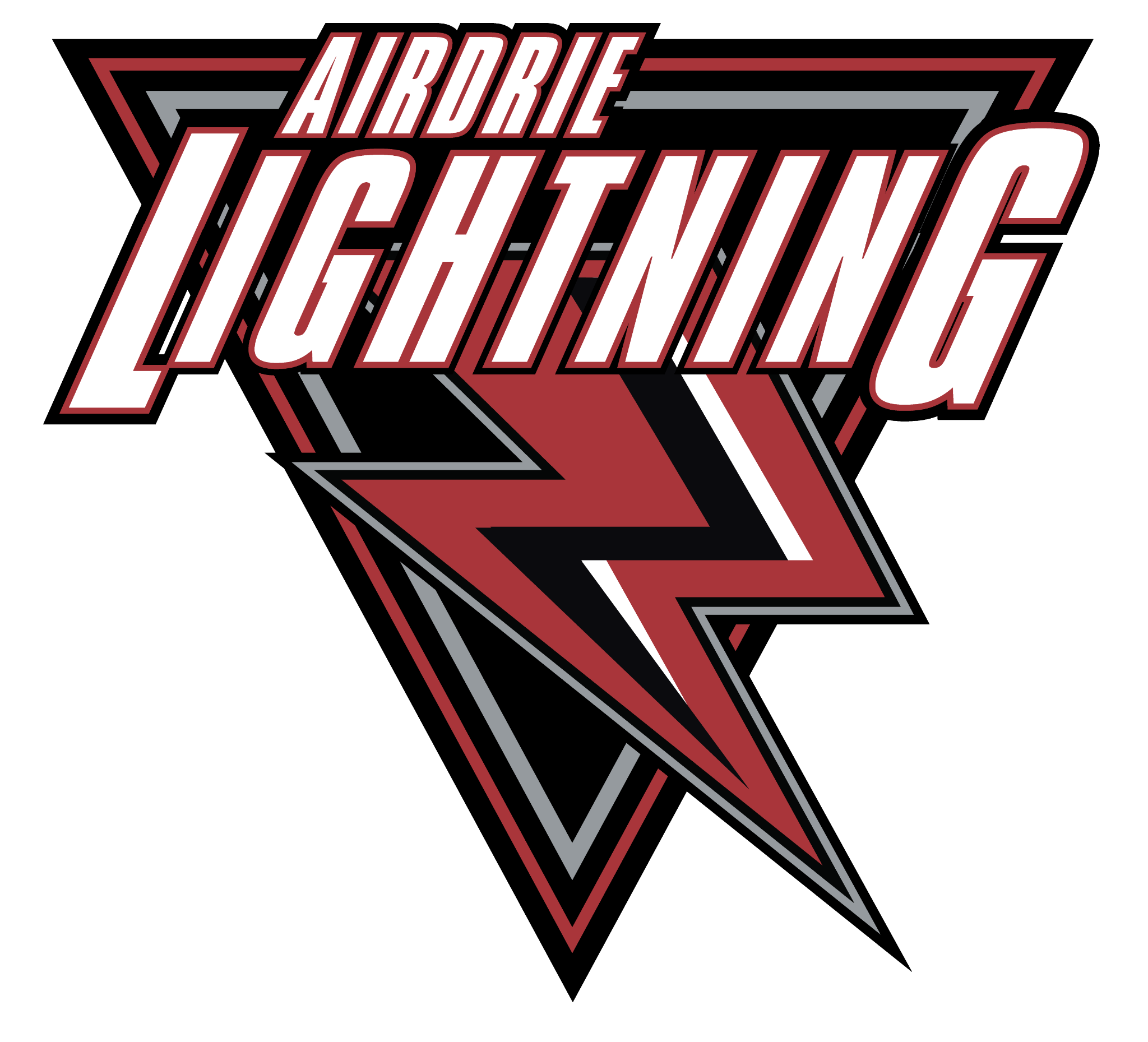 CurrentDivision Coordinators
[Speaker Notes: Slide 5 - Brent (or Nicole)

Here is a list of our great division coordinators. 
U18 AA – Jevon Sikorski
U18 AA Female – Kelly Arsenault
U16 AA - Shawn Brade
U15 AA – Ian Johnstone
U15 AA Female - Dacia Caron
U13 AA & U11 AA - Jon Wiest
U13 AA Female - Jenn Ross
U18 – Johnny Abboud
U15 – Heather Cambpell
U15/U18 Female – Heather Bell
U13 – Julie Williams
U11 – Oscar Alvarez
U11/U13 Female – Megan Condie
U18 – Jodi Clark
U15 & U13 – Nicole Grochowich 
U13 – Nicole Grochowich
U11 – Jennifer Latreille
Recreation – Elizabeth MacGillivary
U9 – Aliceyn Egan
U7 – Derek Habberfield]
Operational Coordinators:

Development Coordinator – Mike Mullenix
Coach Coordinator - Robyn Buchart
Player Development Female - Damara Allen
Team Manager – Megan Banks
Evaluations – Lindsey Goddard
Tournament – Michelle Anhorn
Equipment – Michelle Anhorn
Discipline / Risk Management – Curtis Slabosz
Safety Coordinator – Will Stewart
Goalie Development – Vacant
Referee Liaison – Leif Hanson
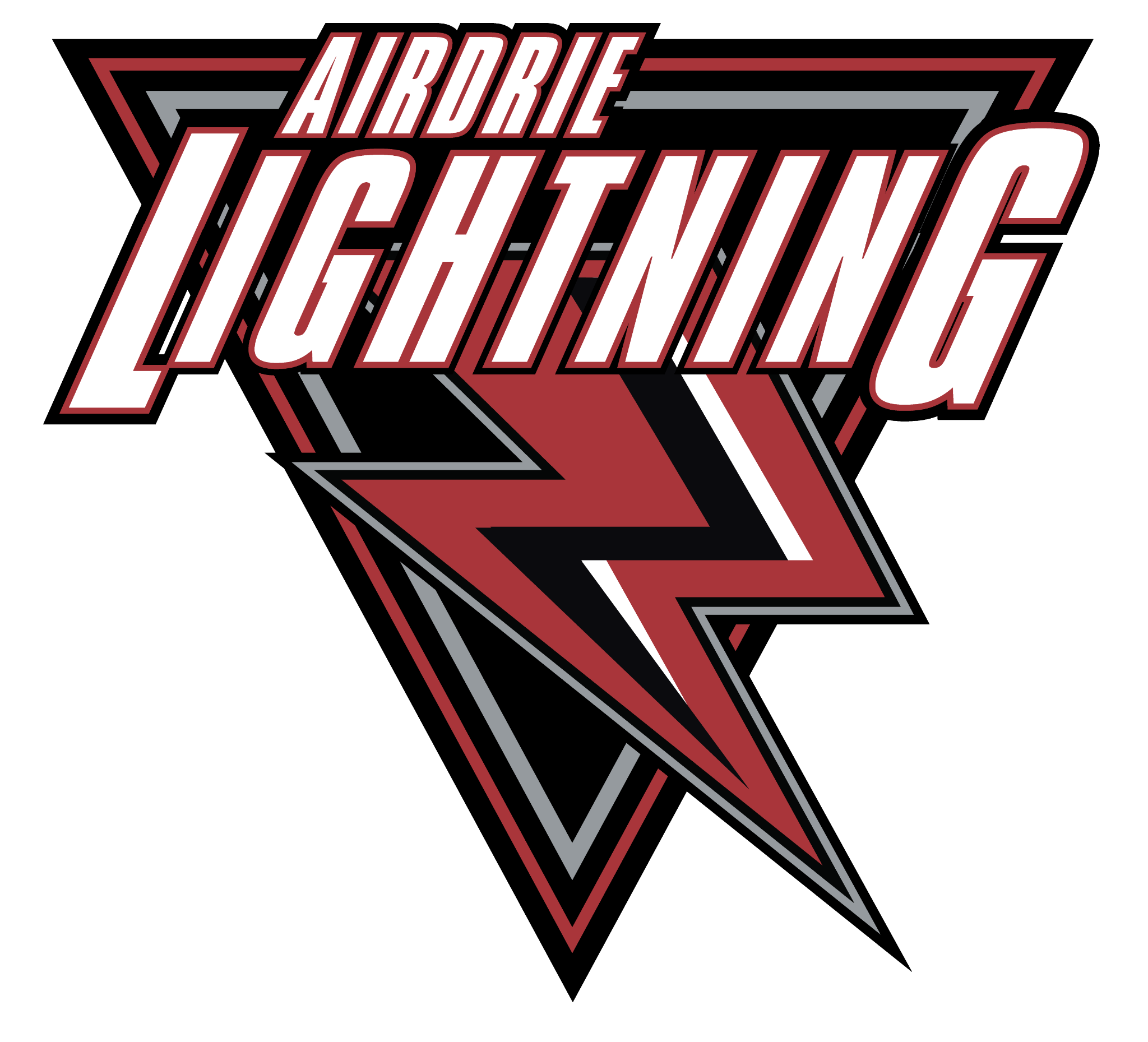 CurrentOperations Committee
[Speaker Notes: Slide 6 - Nicole

And a list of our wonderful Operational Coordinators.  
Development Coordinator  – Mike Mullenix
Coach Coordinator - Robyn Buchart
Player Development Female - Damara Allen
Team Manager – Megan Banks
Evaluations – Lindsey Goddard
Tournament – Michelle Anhorn
Equipment – Michelle Anhorn
Risk Management – Curtis Slabosz
Safety - Will Stewart
Referee Liaison – Leif Hanson

Again, thank you so much for your time and dedication, it is greatly appreciated.]
AEHL (AAA & AA Teams) - Jack Lumley
CAHL (Competitive Teams) - Korin Lemay
RHL (City Teams) - Jayelle Peters
AFHL (AA Female Elite) - Brendan Clavelle
RMFHL (Female) - Chelsea Oberten
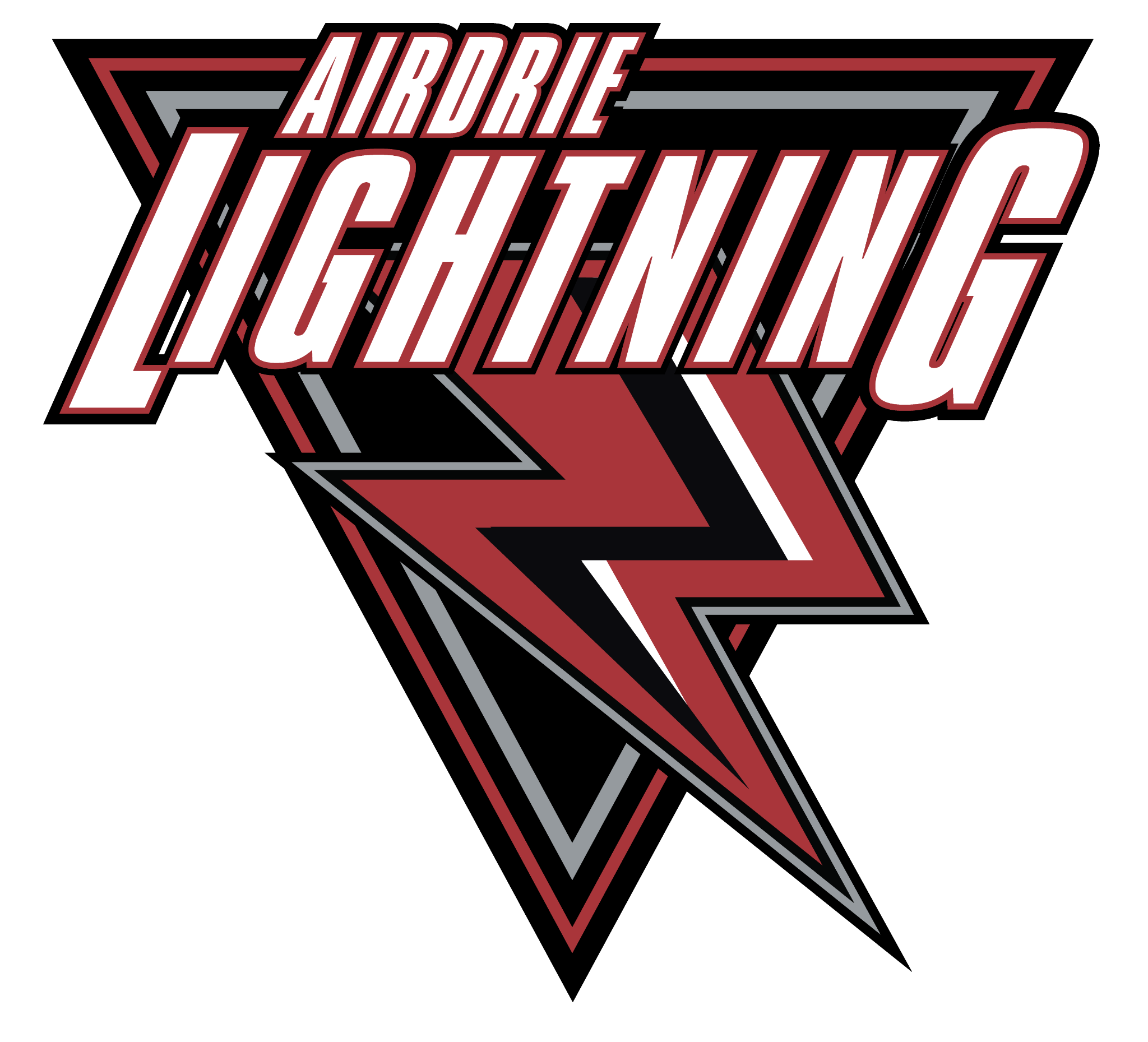 League Representatives
[Speaker Notes: Slide 7 - Mumtaz (or Pat)

And lastly, our  6 league representatives.

AEHL (AAA Teams) - Jack Lumley
CAHL (Competitive Teams) - Korin Lemay
RHL (City Teams) - Jayelle Peters
AFHL (AA Female Elite) - Brendan Clavelle
RMFHL (Female) - Chelsea Oberten]
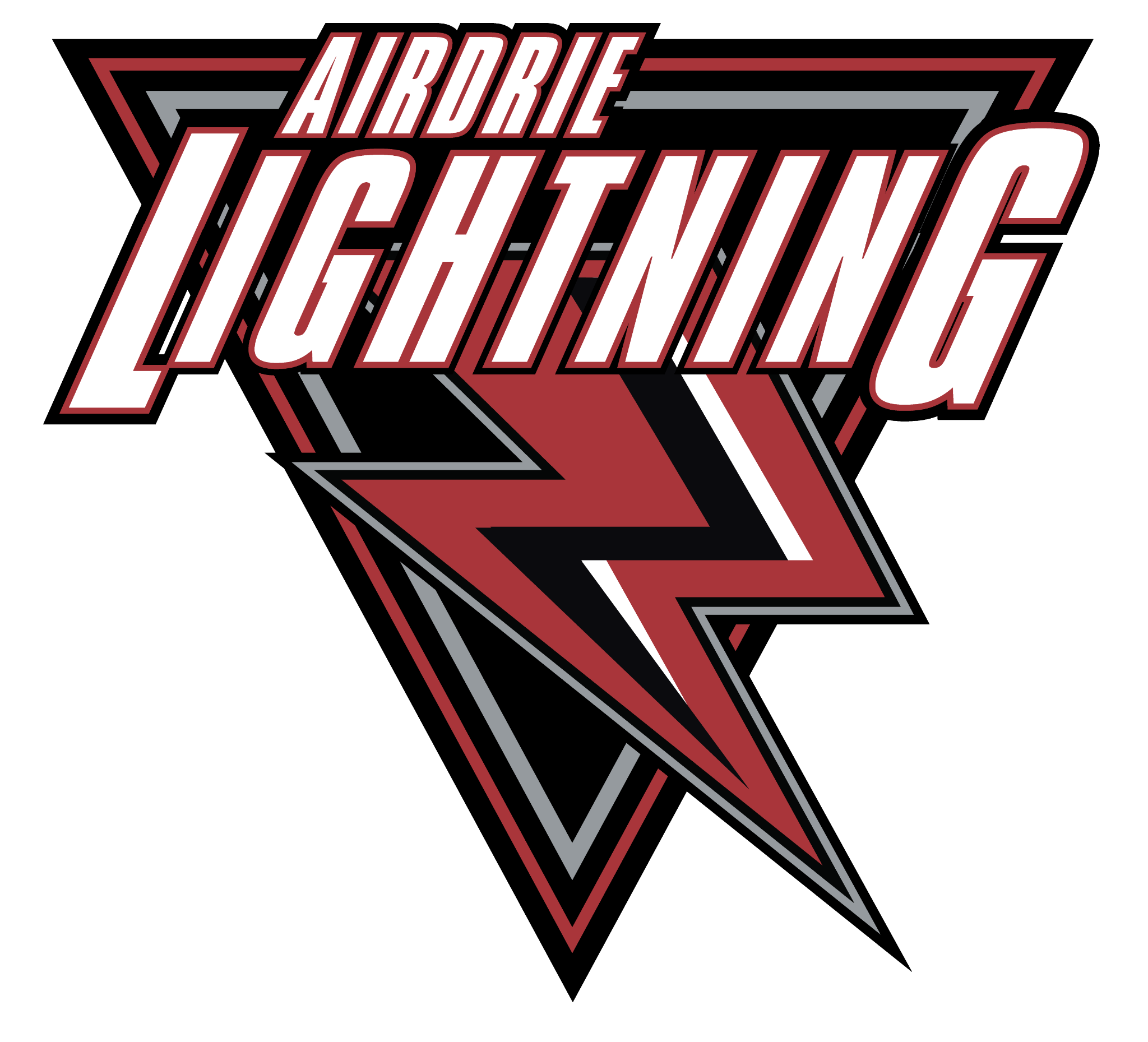 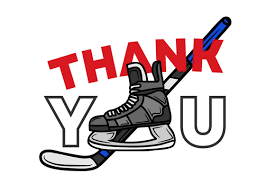 [Speaker Notes: Slide 8 - Pat

At this time I want to acknowledge all of the wonderful people that help to make our organization run so smooth and successfully. 

Thanks to all of our:
Board and committee members that we just mentioned
Coaches 
Managers
Scorekeepers
Fundraisers
Team Building planners
Tournament Volunteers
Evaluations Volunteers
Jersey Parents
Safety Personnel
and all the other volunteers that keep our organization running day to day for our kids.
Thank you, thank you, thank you.]
COMMITTEES of AMHA 
AEHC - Airdrie Elite Hockey Committee
Chair - Jack Lumley 
Goalie Development
Chair - Vacant
Tournament 
Chair - Michelle Anhorn
Coach Committee
Chair - Robyn Buchart
Evaluations 
Chair - Lindsey Goddard
Female 
Chair - Mumtaz Robson
Evaluations Food Committee
Chair - Shannon Stiefel
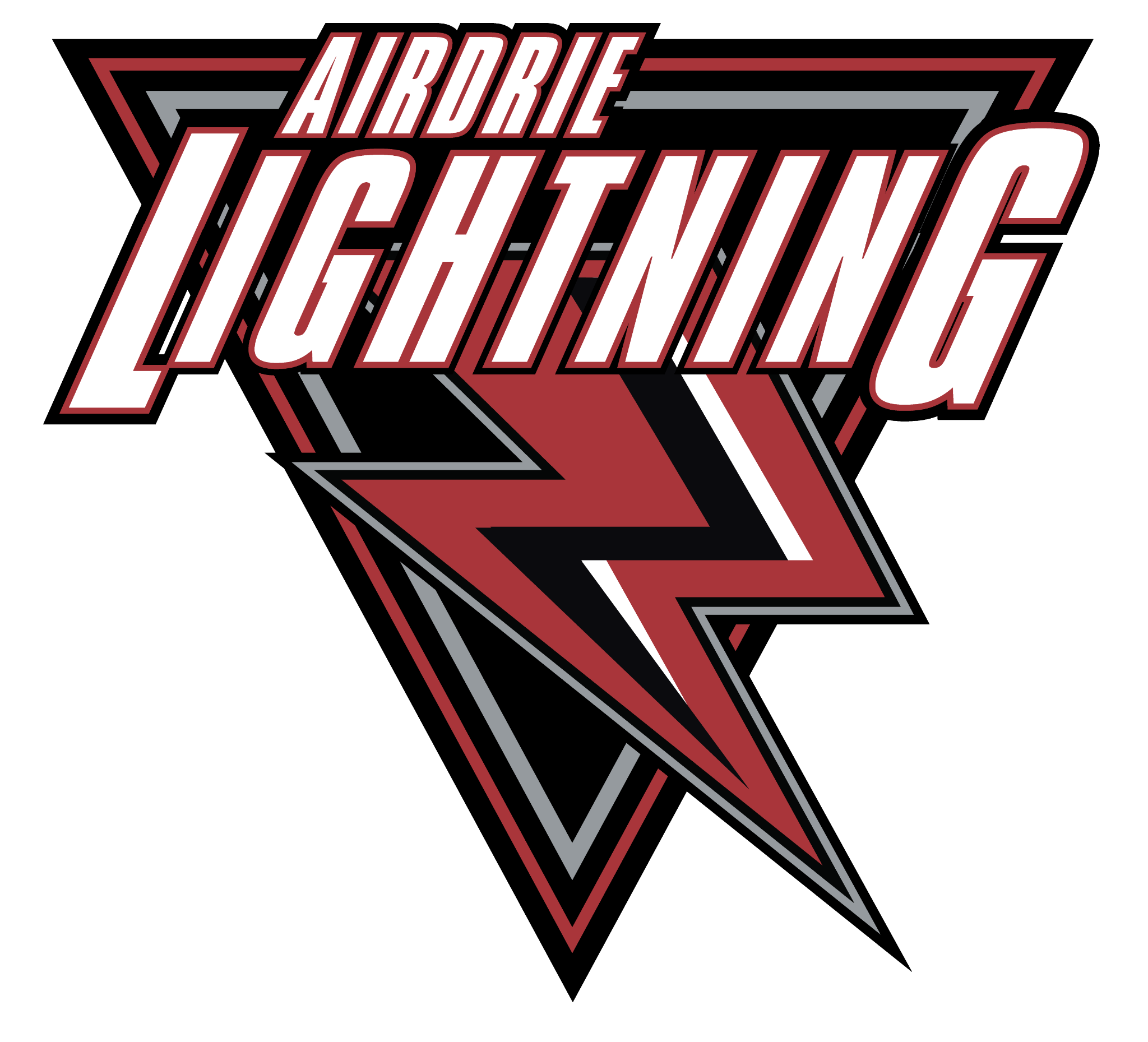 Committees
[Speaker Notes: Slide 9 -  Nicole

Now, we want to let everyone know about the committees we have within AMHA.
AEHC - Airdrie Elite Hockey Committee Chair
Goalie Development 
Tournament 
Coach Committee
Evaluations 
Female 
Evaluations Food Committee


If you have any ideas of other committees that we should start in the fall please bring your ideas forward.  The Org Structure Review Committee will be beginning the arduous task of addressing the association structure this spring.]
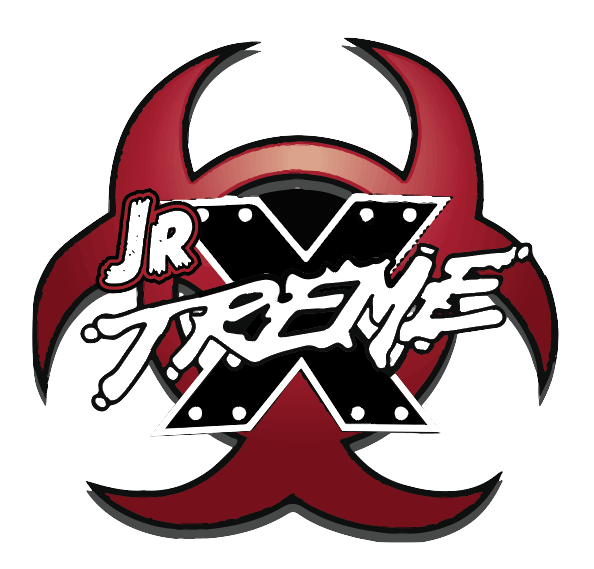 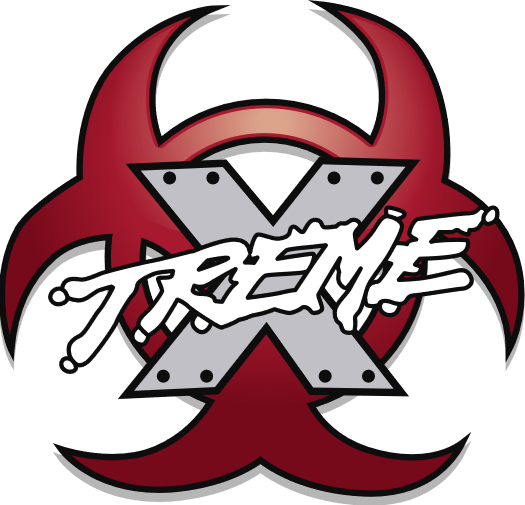 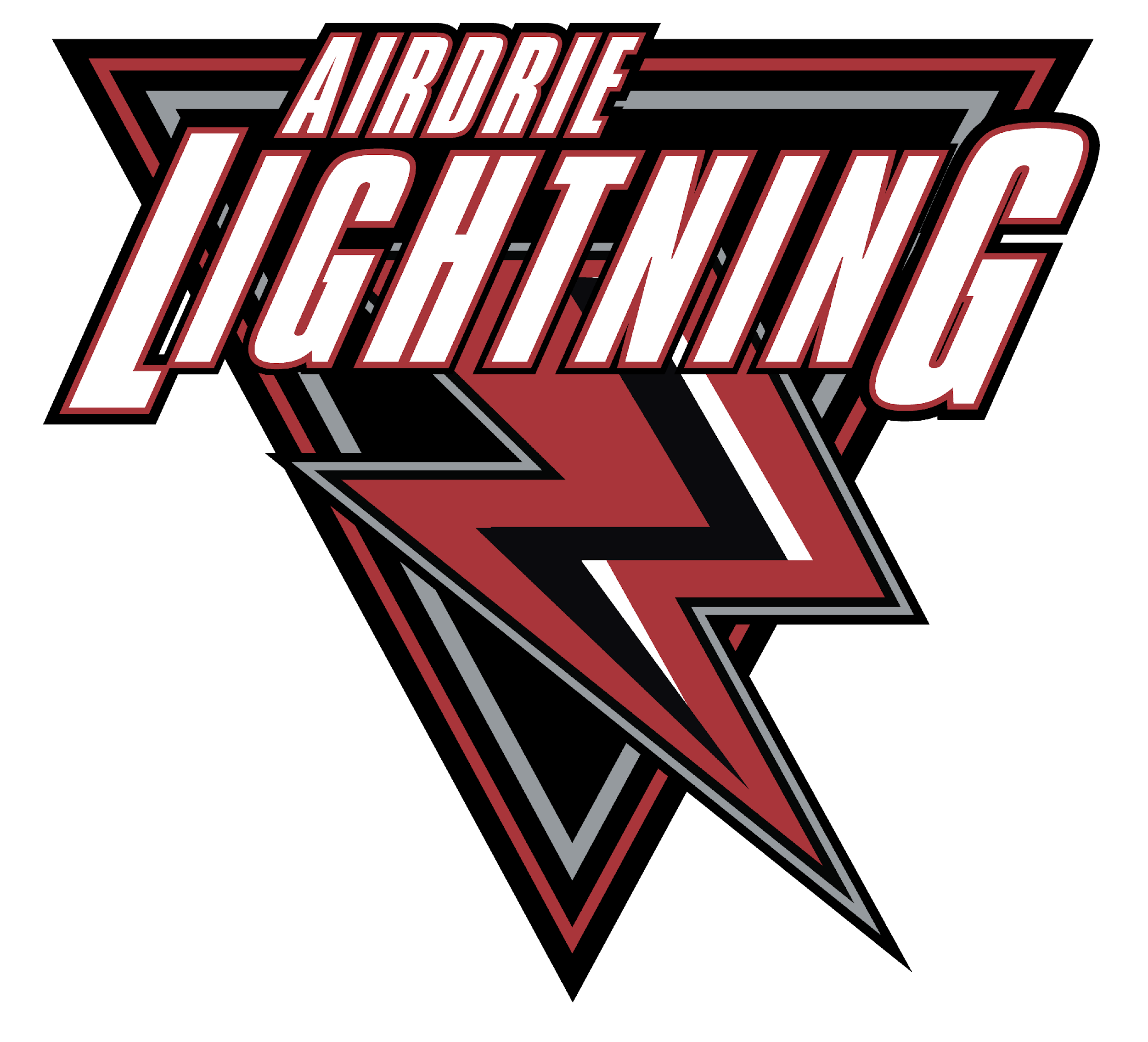 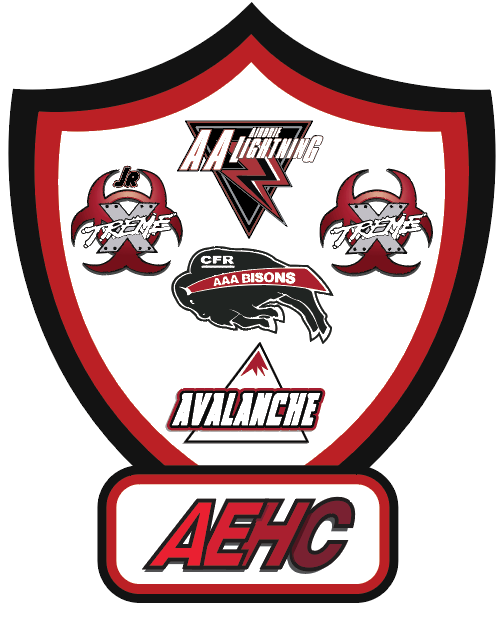 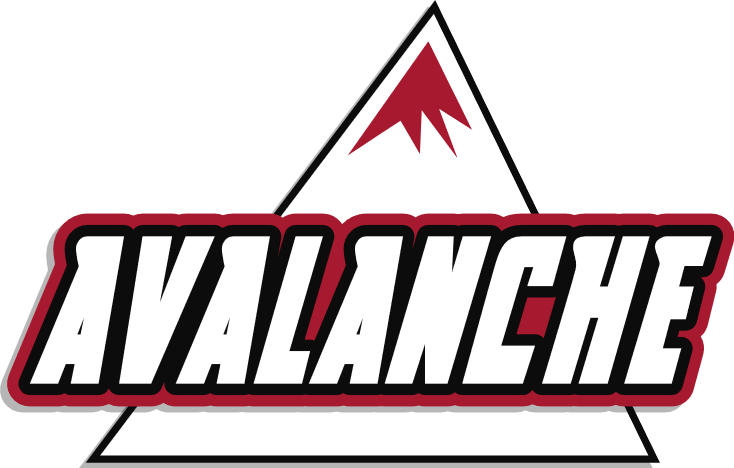 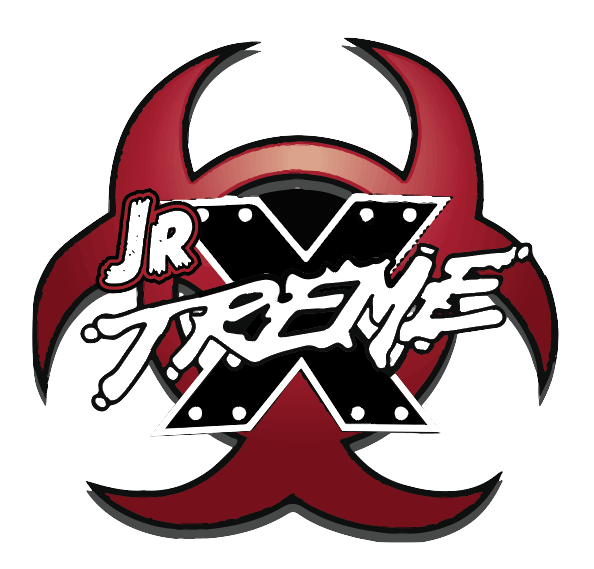 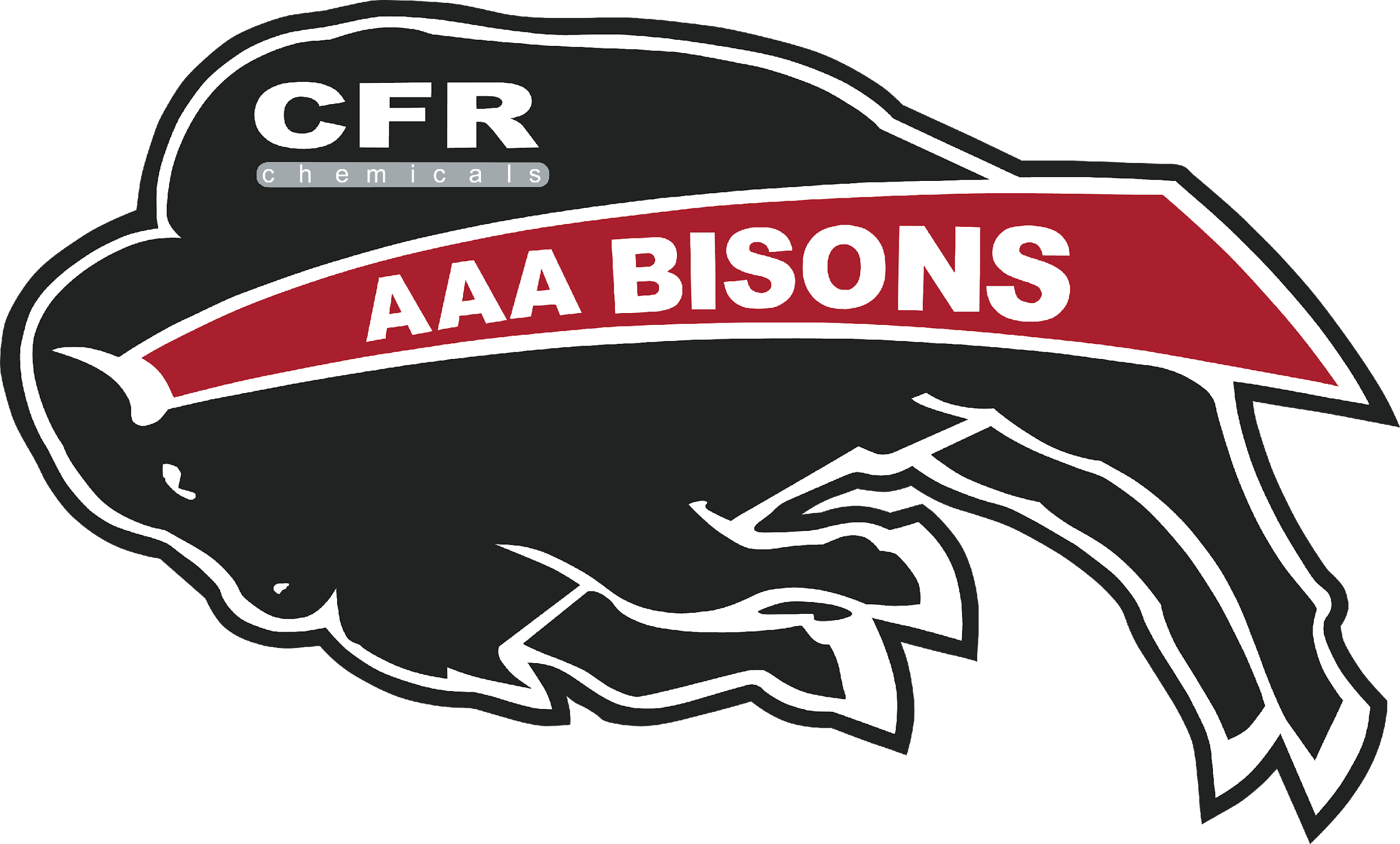 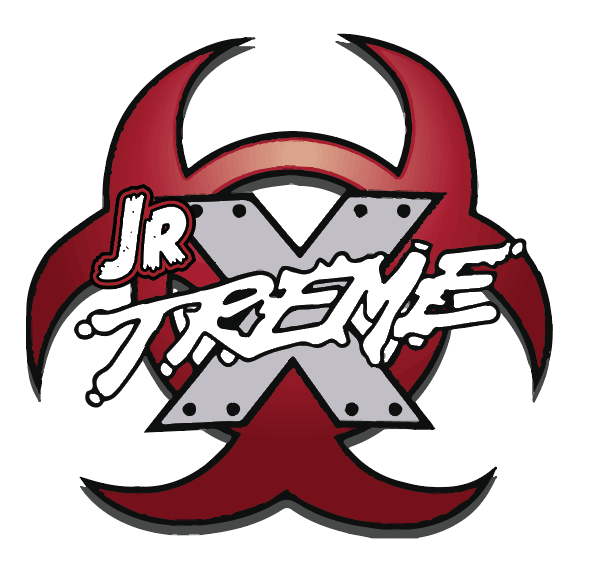 AIRDRIE ELITE HOCKEY COMMITTEE – THE YEAR OF CHANGE!
Change is the Only Constant
3 AAA Teams to 4
Added 3 Female AA Teams
Added 5 Mixed AA Teams
Spring Tryouts 
Committing Elite Players Earlier Provides More Certainty to Families
The Airdrie Way
A consistent methodology for all teams within the Elite stream to operate
OUR COMPETITION STRATEGY:
In Comparison – 15% of our teams are Elite - over 17% of Calgary’s
Advocating for New Ice Surfaces = More Practice / Skills Time For Our Players
Need to make this an election issue
Working with the City and Private Builders
Airdrie Citizens pay for the surfaces, there should be a high % of Airdronians using the ice
The Best Coaches
Most important elements within our organization next to the players! 
9 Box Methodology
Stack Ranking with a succession plan for each level
Spring Tryouts
Many thanks to our Partner Village Sports for making this work.
12 teams / 0ver 700 players / 100 ice times / 14 days / +1200 volunteer hours
NEW WEBSITE WWW.AIRDRIEELITEHOCKEY.COM
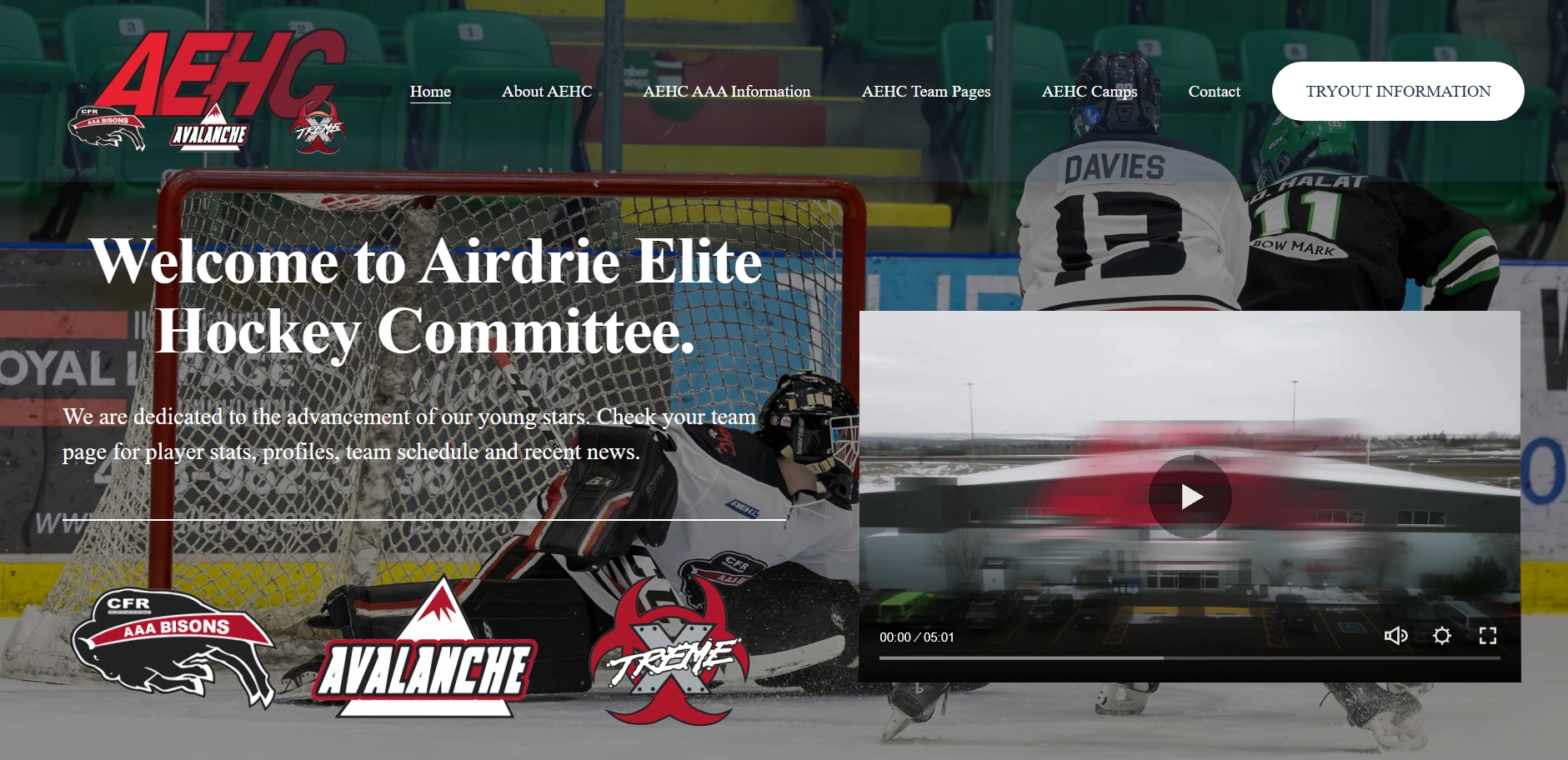 Goalie Development Committee

This committee is responsible for looking after everything related to goaltenders in AMHA. 

A new Goalie Coordinator is electable at this AGM, to provide an interface between the committee and the board

Service Providers for Prep Camps and Evaluations still to be determined

Goalie development at Explosive Edge for U9 to U15 will continue
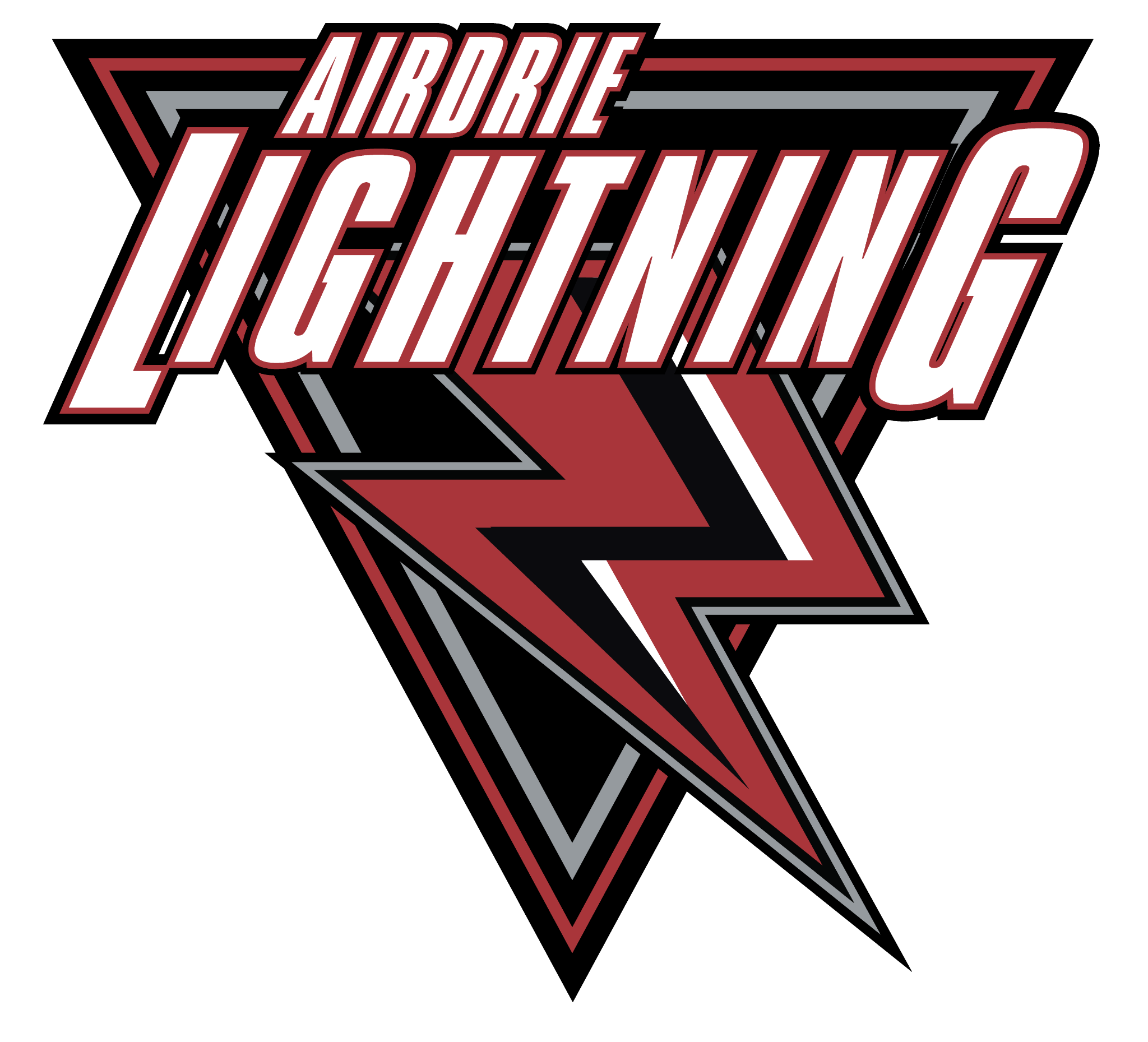 Committee Update
[Speaker Notes: Slide 12 - Nicole

The Goalie Development committee is chaired by the Goalie Coordinator, which is currently vacant.  

The committee looks after the goalie evaluation process as well as coordinates with any goalie development opportunities throughout the season.  

This committee has been in place for a few years now and has good membership, but needs a leader.  


During the season, we will be continuing with goalie development at Explosive Edge for U9 to U15.
Last year the Goalie Development at Explosive Edge was over utilized and due to limited hours, we will be providing goalie development to all U11 & U13 teams, and some U15 teams .
92 goalies were rostered in 24-25; compared to 82 in 22-23; and 64 in 21-22.  
Greatest demand was  in U11 and U13, where available goalie registration spaces filled up within hours of opening registration  
The Committees focus is on placement and development]
Player/Coach
 Development Committee

U9 Power Skating with Coach Chalsie was a success and will be continuing

AA/AAA Development will continue with Village Sports

CAHL/RHL & City leagues have no development built into registration costs.  Each team is able to direct fundraising/sponsorship money for any desired development.  There isn’t a one-size-fits all approach.

IHS (Ice Hockey Systems) software for Coaches was a hit and will be continuing

Current Coaches with expiring credentials have received notifications
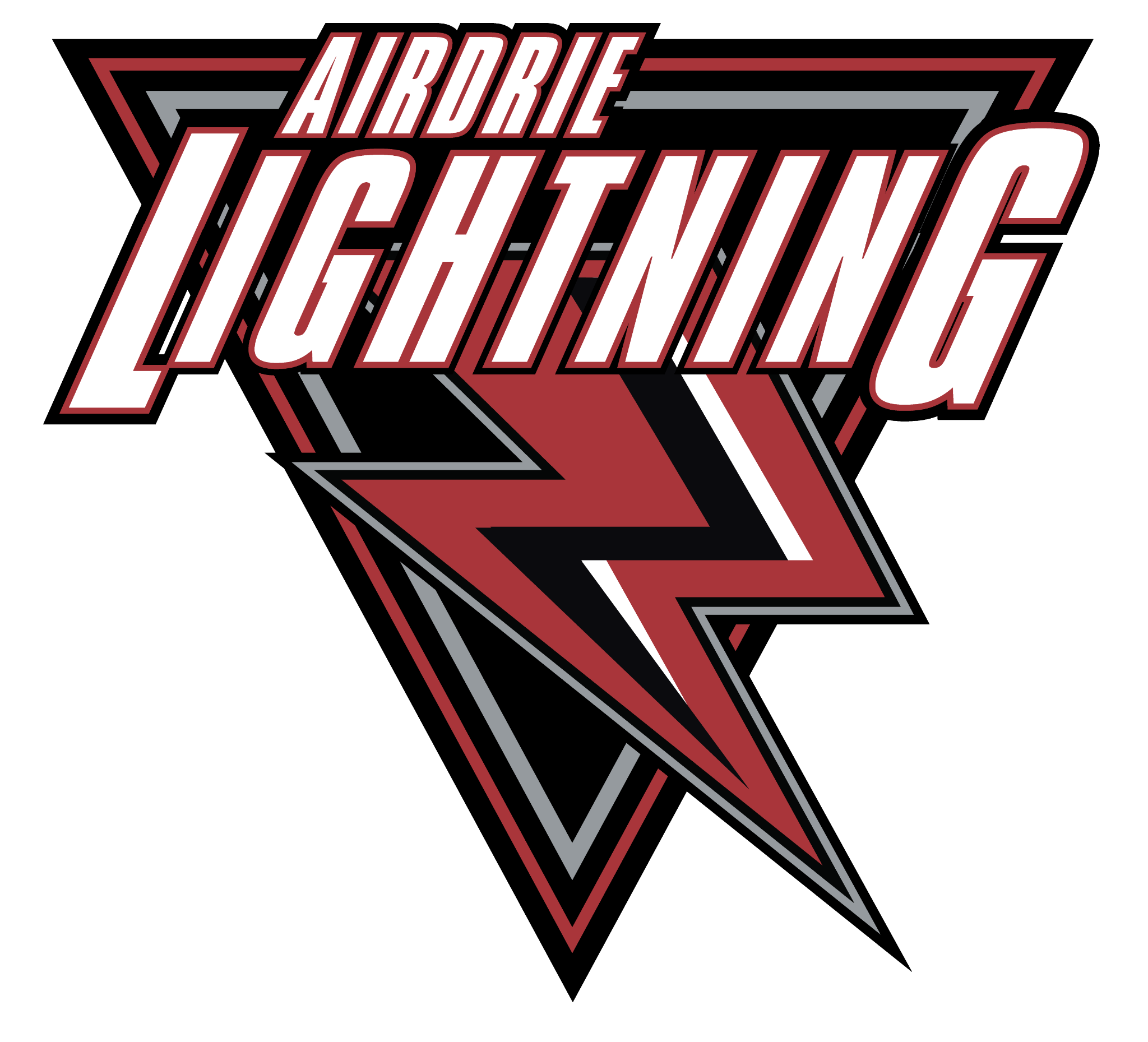 Committee Update
[Speaker Notes: Slide 13 - Nicole

Team development was at each team’s discretion this year, as a one-size-fits-all approach wasn’t successful.  That being said, the amount of development had to decided on and paid for out of team funds

Village Sports and the AAA Coaches helped to create a more cohesive coaching culture with AA.

U9 will continue to have Power Skating sessions by the Airdrie Skate Club team. 
In an effort to have coaches certified before the season begins, all current coaches have been notified of expiring credentials.]
Tournament Committee

Each season AMHA hosts tournaments that rotate by division every second year.

This year, Michelle Anhorn and her core group members (Erin Huta & Susan Englot) celebrated the organization of their 50th tournament for AMHA

2025 - 2026 Tournaments
U11 and U13 for all CAHL/RMFHL/RHL teams
U7/U9 jamboree
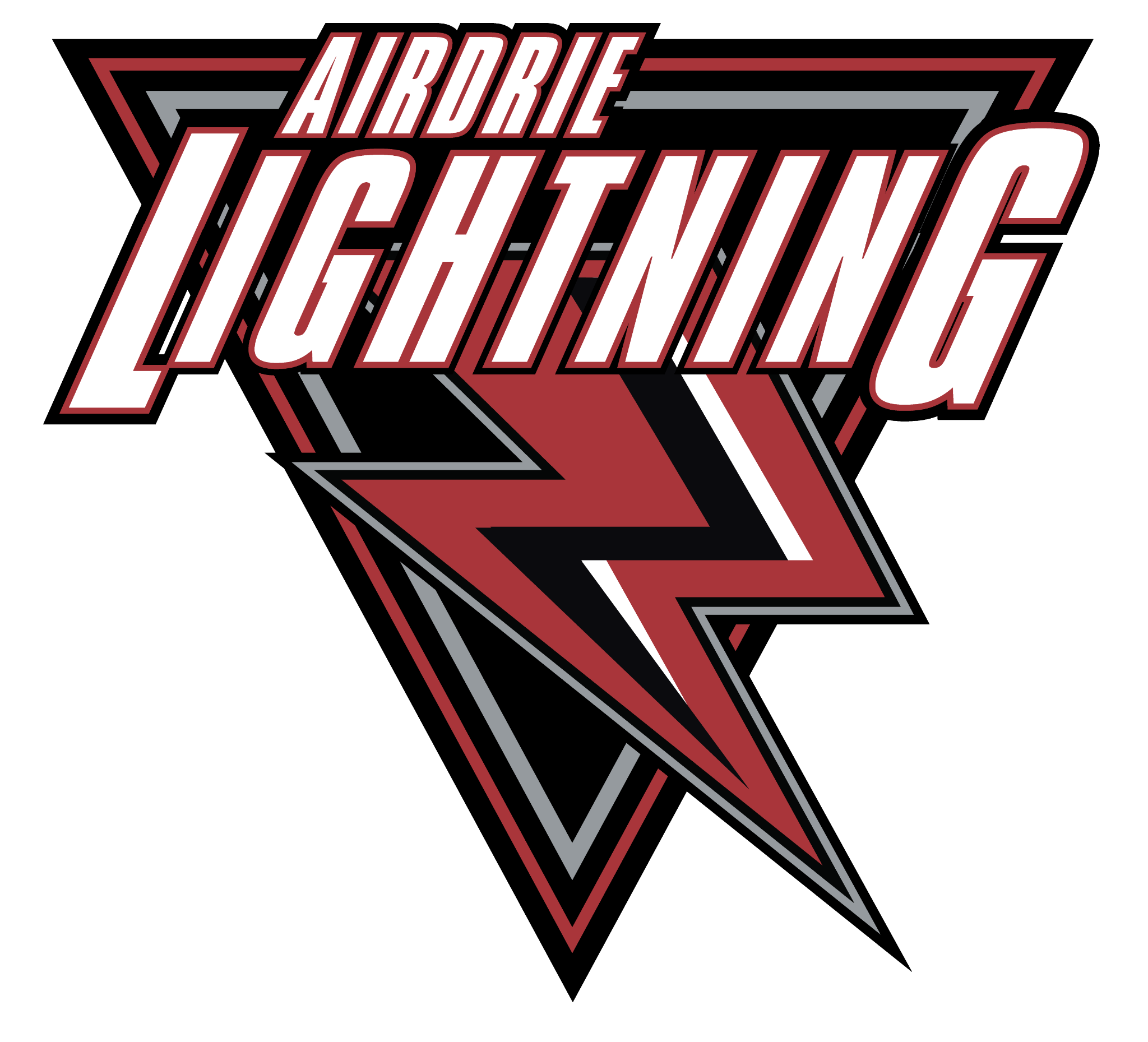 Committee Update
[Speaker Notes: Slide 14 - Nicole

The Tournament Committee is chaired by the Tournament Coordinator Michelle Anhorn.  This committee has been in place for many years and reached the amazing milestone of it’s 50th tournament this year, planning, organizing and hosting AMHA’s tournaments.  

Each season AMHA hosts tournaments that rotate by division every second year.

For 2024/25, AMHA  hosted the U15 and U18 tournaments as well as the U7/U9 jamboree. Some AMHA AA teams host tournaments during the Christmas break.

For 2025/26, AMHA is hosting the U11 and U13 tournaments, as well as the U7/U9 jamboree…provided REA is open in the fall.

The availability of hosting a provincial tournament returns for March 2026, depending on volunteer commitment]
Evaluations Committee

ensures that our tryouts and evaluations are run smoothly

For 2024 AMHA hired Fuel Performance Services for Travel teams and feedback was highly positive.  

Paid 3rd party evaluators will be utilized again for the travel teams in 2025

Not cost effective to use paid evaluators for parity teams that are coach picked
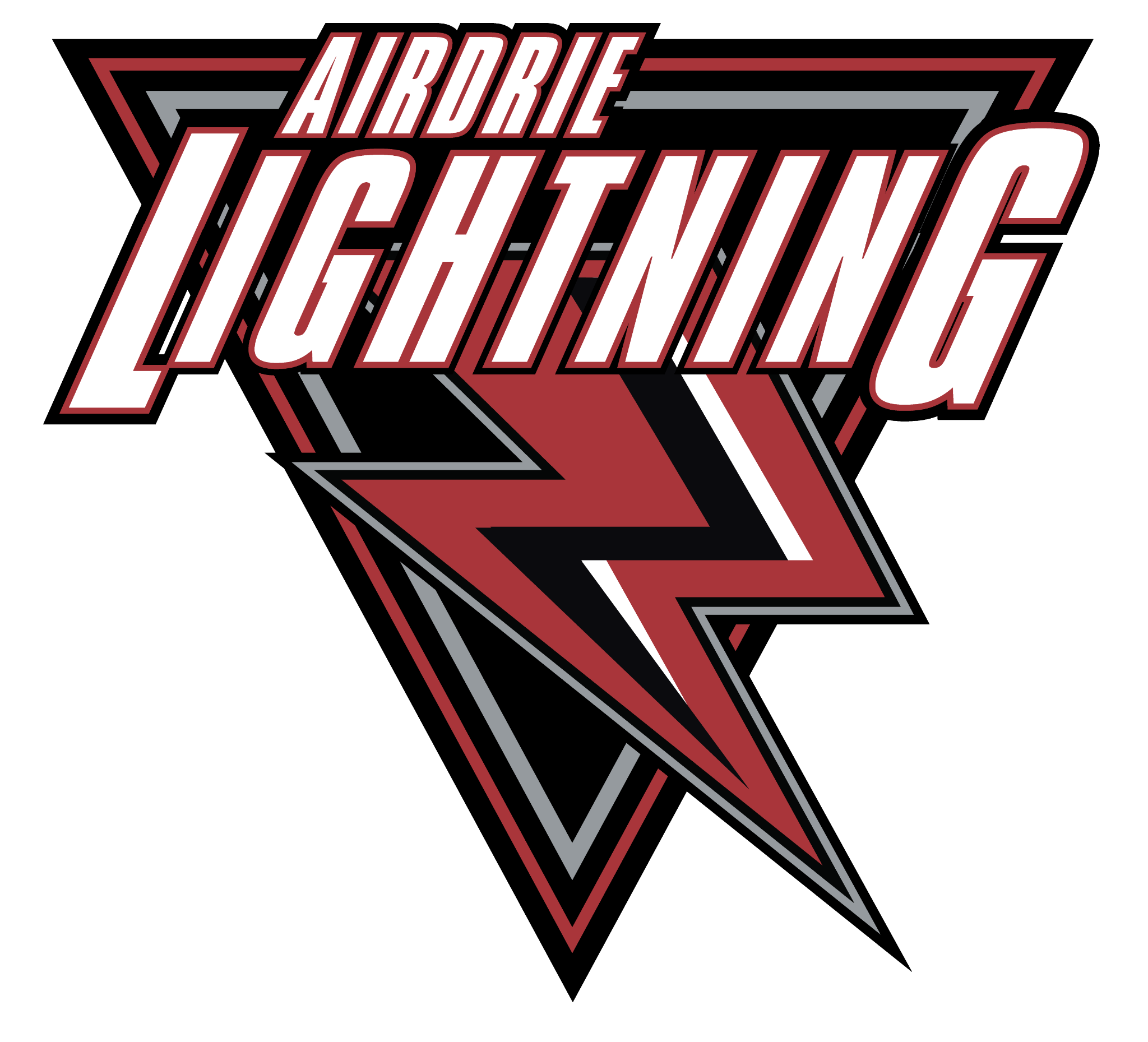 Committee Update
[Speaker Notes: Slide 15 - Nicole

The Evaluations Committee is chaired by the Evaluations Coordinator Lindsey Goddard.  This committee is responsible for ensuring that our evaluation process is current, clear and communicated to our members.  Their meetings result in updates to the applicable evaluation policies. 

The Evaluations committee works with the staff and coaches to set up dates and plan out the evaluation sessions for all divisions each season.

The committee ensures that our tryouts and evaluations are run smoothly.  This year, with the REA closure for all of evals, things may look a bit different.  Please be patient and accommodating.

AMHA will use Fuel as paid evaluators for our 2025 Travel Team Evaluations.]
Safety Committee

ensures every team has education and documentation for Safety concerns, including injury & concussions

answers questions regarding protocols throughout the season

documents reported injuries

majority of documented injuries this season involved collisions and U15 made up over ⅓ of all reported injuries in 2024-25 season

concussions (either suspected or confirmed) represented ⅓ of all reported injuries

this committee would welcome some additional assistance from Safety oriented/concerned members safetycoordinator@airdriehockey.com
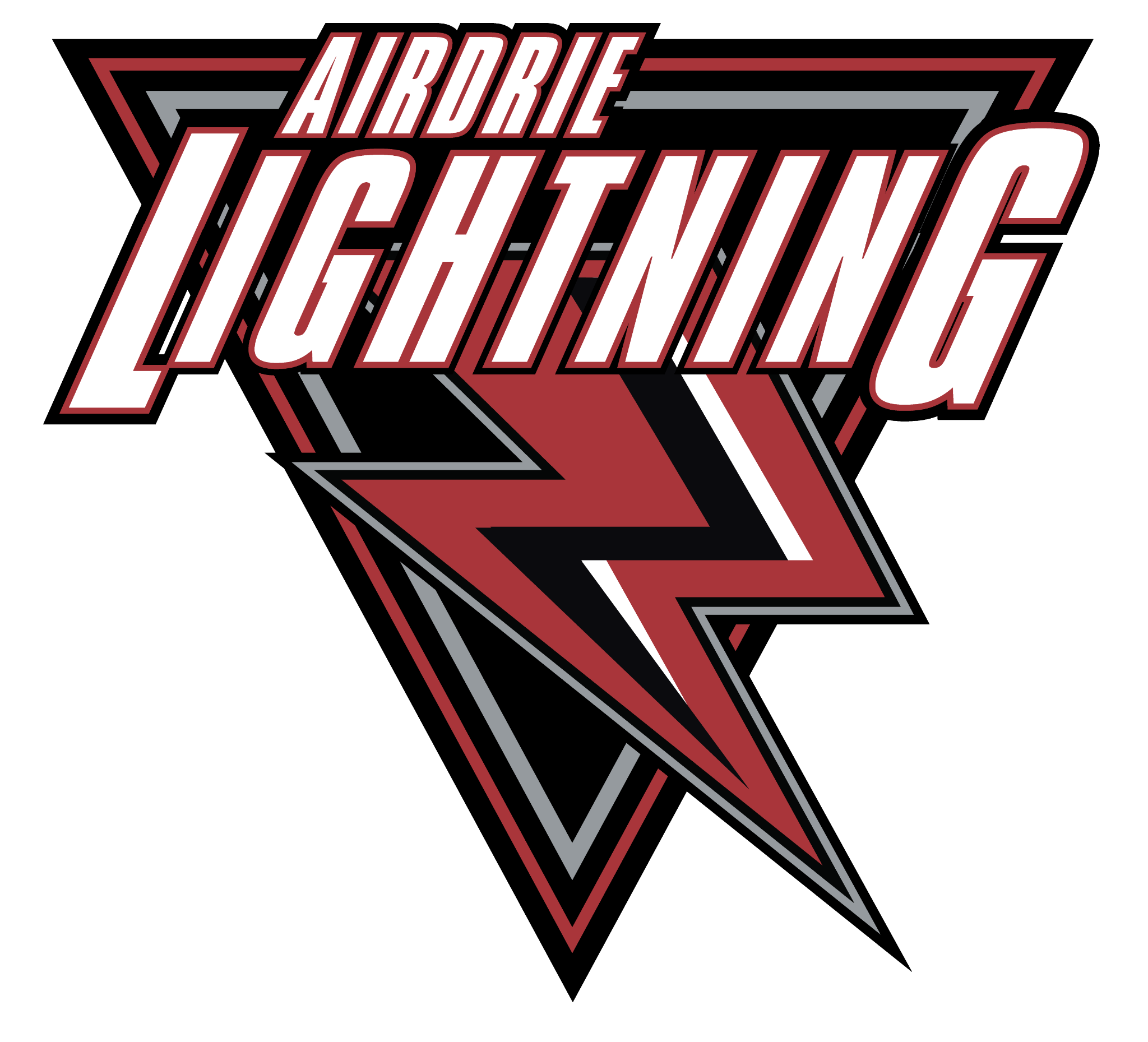 Committee Update
[Speaker Notes: Slide 15 - Nicole

The Safety Committee is dedicated to ensuring safe practices and providing education around injury processes.  Will would welcome some additional assistance, especially early in the season.
ensures access to education materials including procedures in the event of injury and emergency plans
answers questions
document reported injuries]
Female Committee

increase the awareness of female programs 

Female Athletes numbers have stabilized with the addition of Female AA teams to AMHA, but increasing at younger ages

# of Teams currently stable
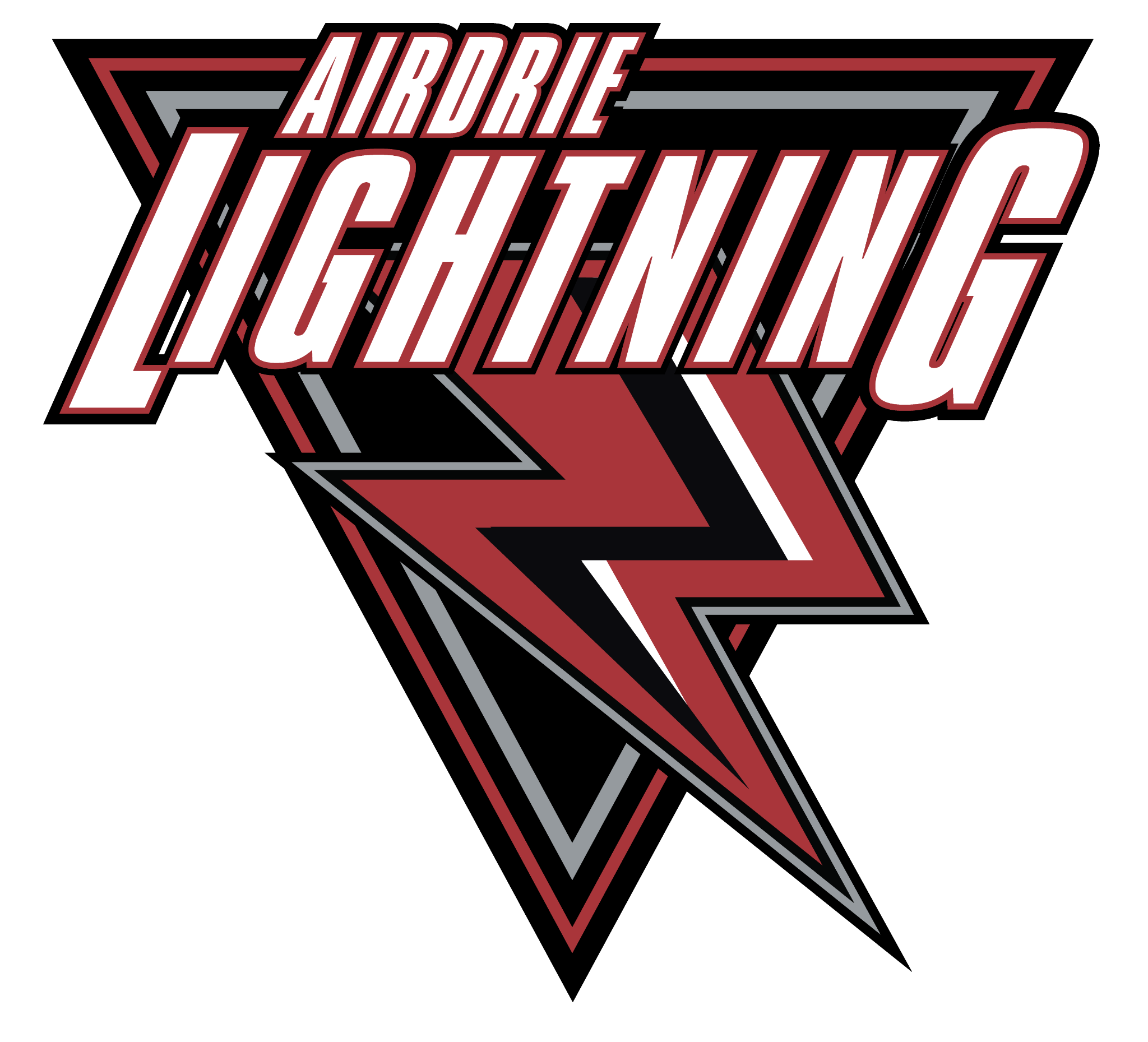 Committee Update
[Speaker Notes: Slide 16 - Mumtaz

Female Athletes rostered to female teams was 101 for the 2024-25 season with an additional 118 playing on mixed teams, representing a decrease of 18% compared to the previous year.. 

We had 9 dedicated female teams , compared with 11 the year before]
Evaluations Food Committee

Volunteers supply food for RHL evaluators

Meals were well received

Always looking for volunteers to help and recipes to try!
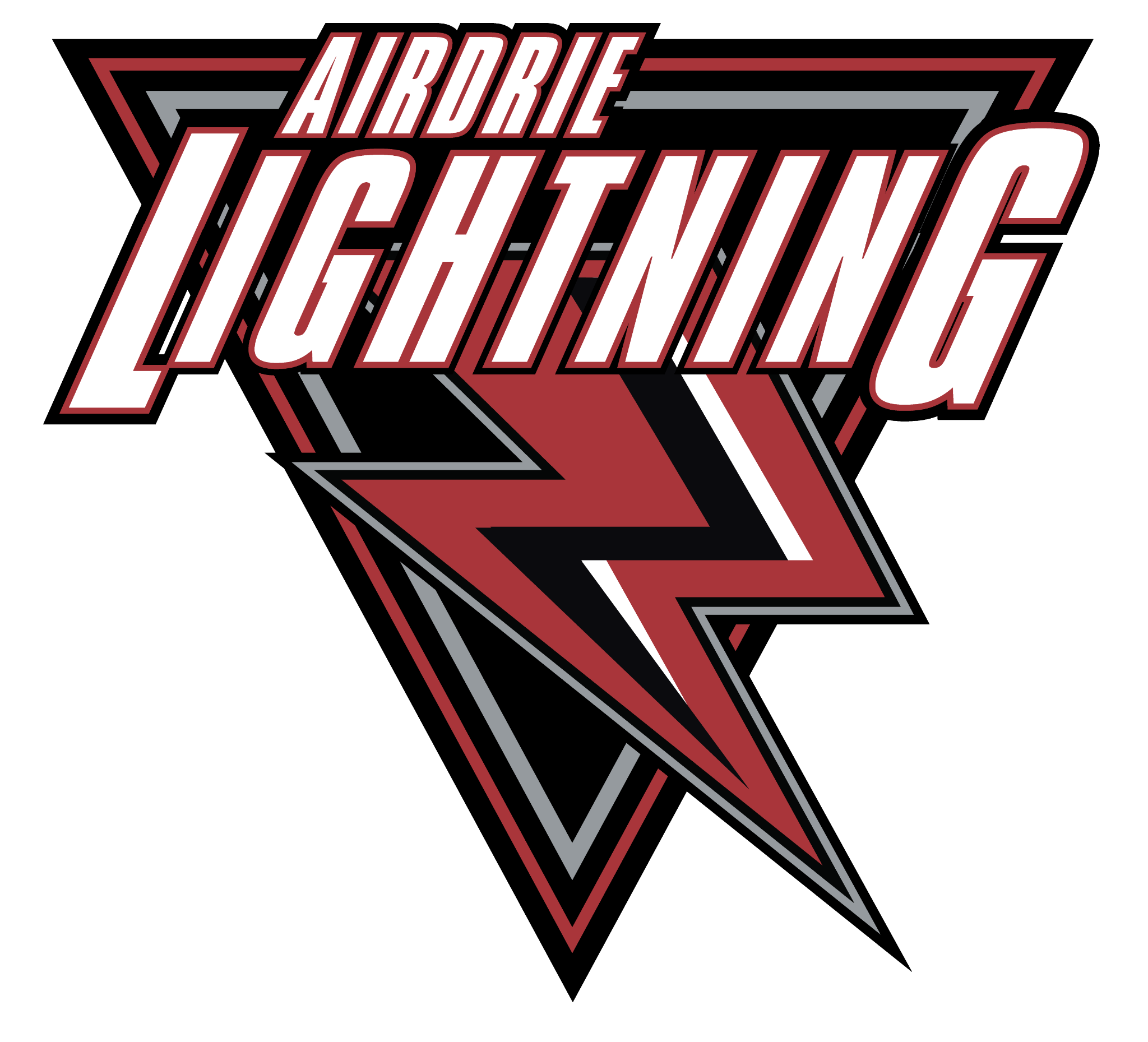 Committee Update
[Speaker Notes: Slide 17 - Nicole

For the past two seasons, instead of purchasing meals for volunteer evaluators, the Evaluations Food Committee coordinated volunteers to bring in food.

Meals were well received by volunteers.

Always looking for some volunteers to help with supplying meals during the RHL evaluations.]
Survey Results:

612 responses out of a possible 1254 (49%) 
71% of Head Coaches were rated above 3.5 Stars out of 5
21 coaches recognized as Outstanding
U7 division yielded the highest percentage of 5 Star coaches (Congrats!)
Head Coaches End of Year Coach Meetings are underway
Full report will be posted online soon
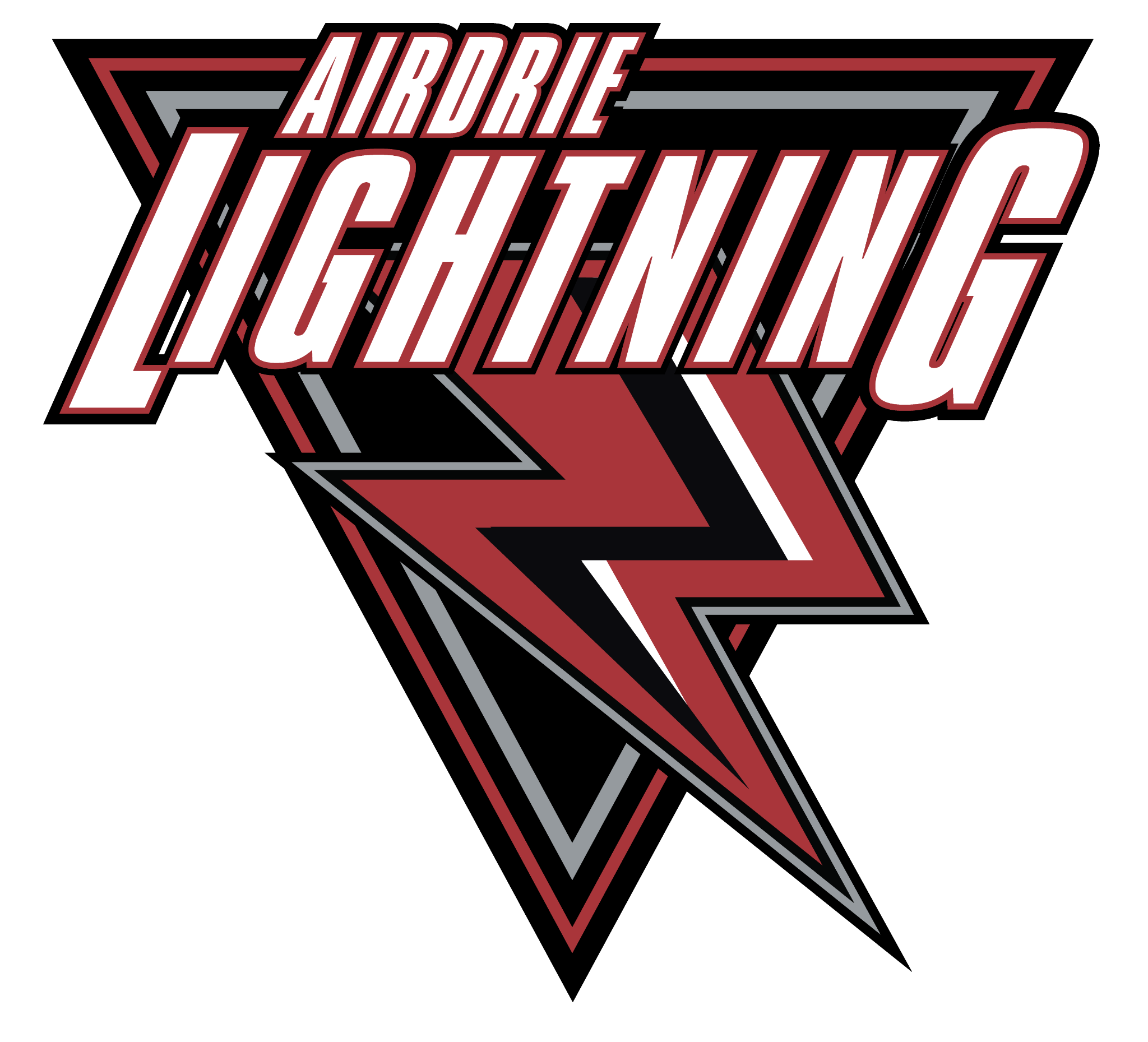 Year End Coach Survey Results
[Speaker Notes: Slide 19 - Nicole

612 responses out of a possible 1254 (49%) from the U7 to U18 divisions representing AA, CAHL, RMFHL, RHL and City teams.

Only 1 team had no responses to the survey, while 3 others had too few responses to make conclusions.

This year 71% of Head Coaches were rated above 3.5 Stars out of 5, with 21 Head Coaches receiving perfect scores and being recognized as Outstanding by his/her team.  Last year, 85% of Head Coaches were rated above 3.5 Stars, but only 8 received perfect scores.  While this years results represent a decrease in the overall number of Head Coaches receiving top end rating, it also puts a significantly higher proportion of coaches at the Extreme side.  

The U7 division yielded the highest percentage of 5 Star coaches (Congrats!)

This year we added ratings and comments specific to Assistant Coaches.  This seemed to be appreciated and utlized.

Head Coaches will be able to see their specific results during our End of Year Coach Meetings, and were extremely appreciative of the comments yielded by their teams.

The full report will be posted online soon.]
Projected Completion & Ready to Skate by Oct 17, 2025 

Major renovation involving new ice pads for both Blue & Gold side, as well as a lobby facelift and new washrooms

Also a new AMHA office! (same location)

Current AMHA office is in the lobby of Genesis

Due to ice limitations prior to REA reopening, schedules may look a bit different this October, including the possibility of morning practices

In the event of delays, registration dollars allocated to missed icetimes will be redirected to the TEAM
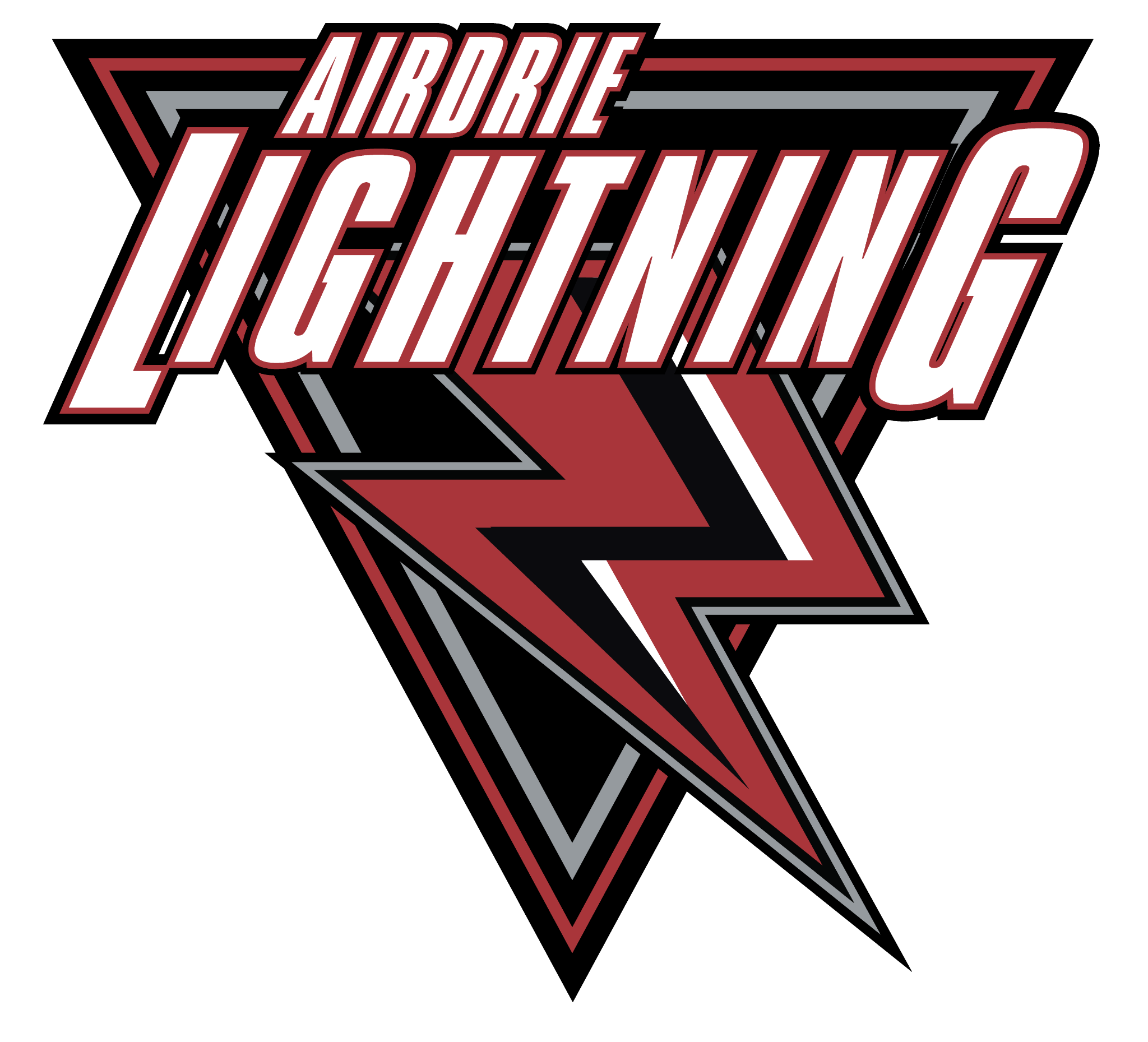 Ron Ebbesen Arena Renovation Update
[Speaker Notes: Slide 20 - Glenn

The closure of Ron Ebbesen Arena has presented some challenges around the end of season and High Performance tryouts.  We appreciate everyone’s efforts in making the best of the situation, including our scheduler, Mandy.  The timeline from the City gives us surface usage on Oct 17, if progress is on-time.

Current AMHA office is in the Genesis lobby
When REA reopens, the AMHA office will transition back to REA

Until Ron Ebbesen arena reopens, practice schedules may look different.  After the start of regular league play, morning practices may be required if REA is not open for standard practice schedule.  Without REA, AMHA has only 34 practice slots in a Mon-Fri after school schedule, for 78 teams.]
Registration Update 

Projected to open June 2 

Similar to last years

Only invited players may sign up for AA camps/tryouts.  If you have no invitation but sign up anyway, you will be removed and given a credit


Please refer to the fees chart when registration opens.
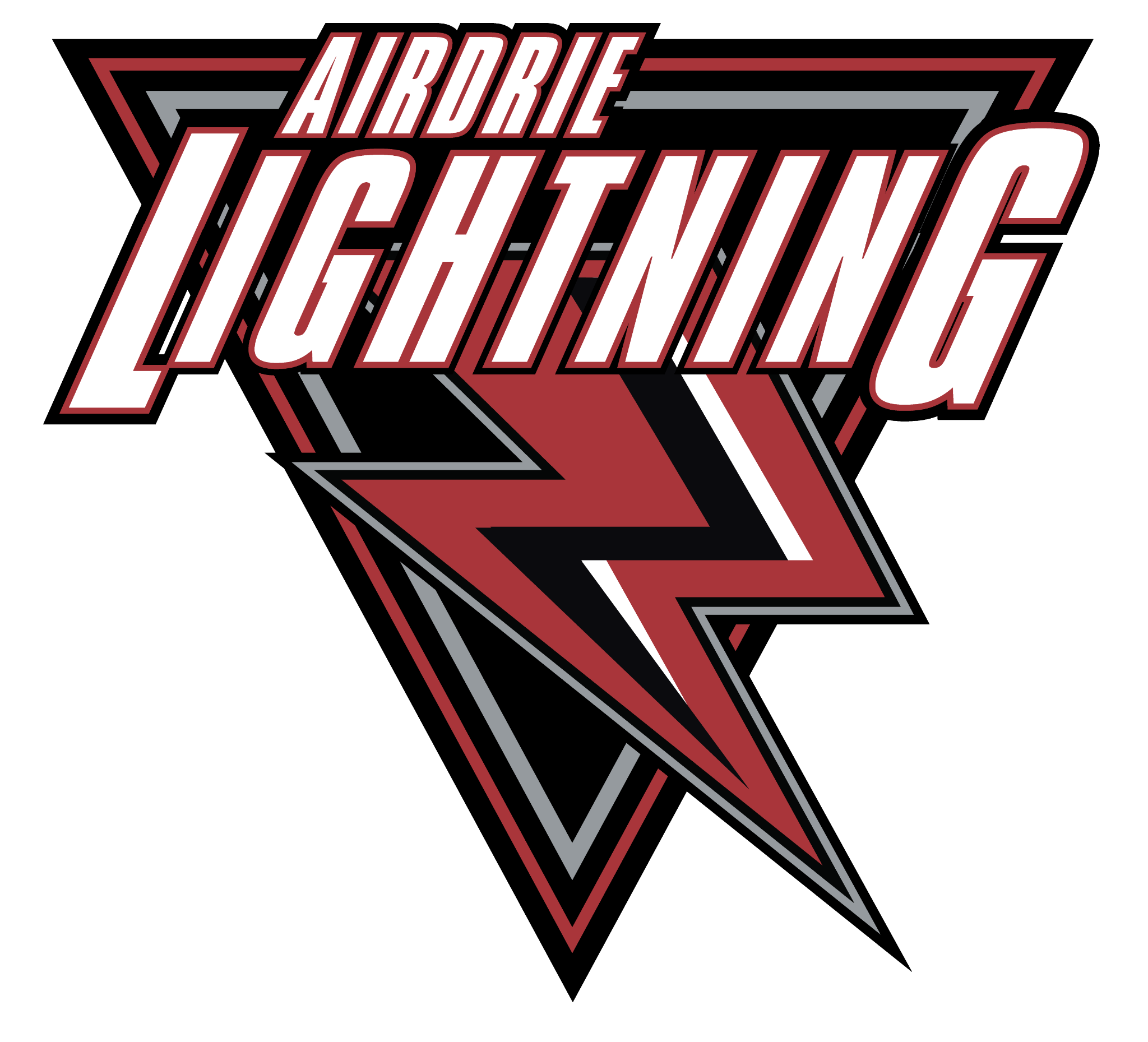 2025-2026 Season Update
[Speaker Notes: Slide 20 - Mumtaz

Registration will open June 2nd.  

All Members will be charged any conditioning/ prep camps and/or tryout fees at the time of registration, as well as the base fee for the division of hockey they are registering for.  

In the Fall, once their player makes a specific team then a final payment will be added to the balance owing, due on November 1st based on the schedule set out per team/division.  

If you register your player for a AAA, AA, or Travel team, and your player does not make one of these teams, the pending payments for November will be canceled. 

Please refer to the fees chart when registration opens.]
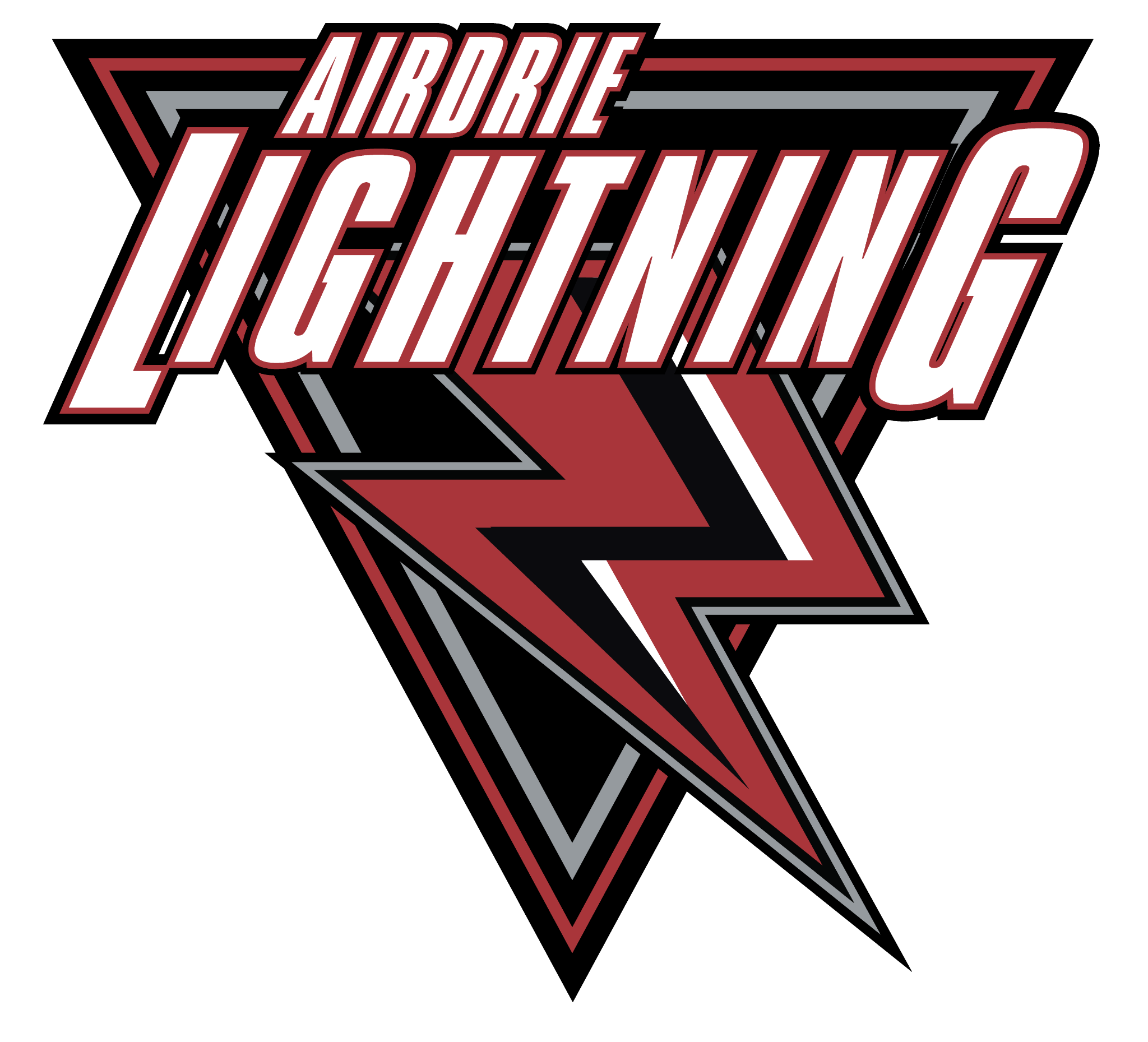 Registration Cap

Projecting over 80 full teams 
 
Register as early as possible 

Registration will close once we reach cap value or, if position dependent, players will be notified of waitlist

Players outside of AMHA boundaries who wish to register here will not receive confirmation of acceptance until August 1, 2025

Funding Assistance is available; apply now!
2025-2026 Season Update
[Speaker Notes: Slide 21- Brent

AMHA is projecting over 80 full teams again this season.  Hockey Canada allows a maximum of 20 per team, 18 Players and 2 Goalies, so based on our registration numbers and to get as many players as possible to play hockey AMHA may be taking teams to the maximum roster size where required.

Important to register as early as possible to secure a spot for your player(s). 

We will close registration when we reach our cap.  Last year we filled all available goalie positions at U11 in the first day.

For those members who use funding options such as Kidsport, Jumpstart, Hockey Assist or Kalix Langenau fund, or those who may need different payment options, please call the office prior to registration opening to make arrangements. Members using funding should look to apply to the funding organizations now, so they are ready to register on the first day of registration.]
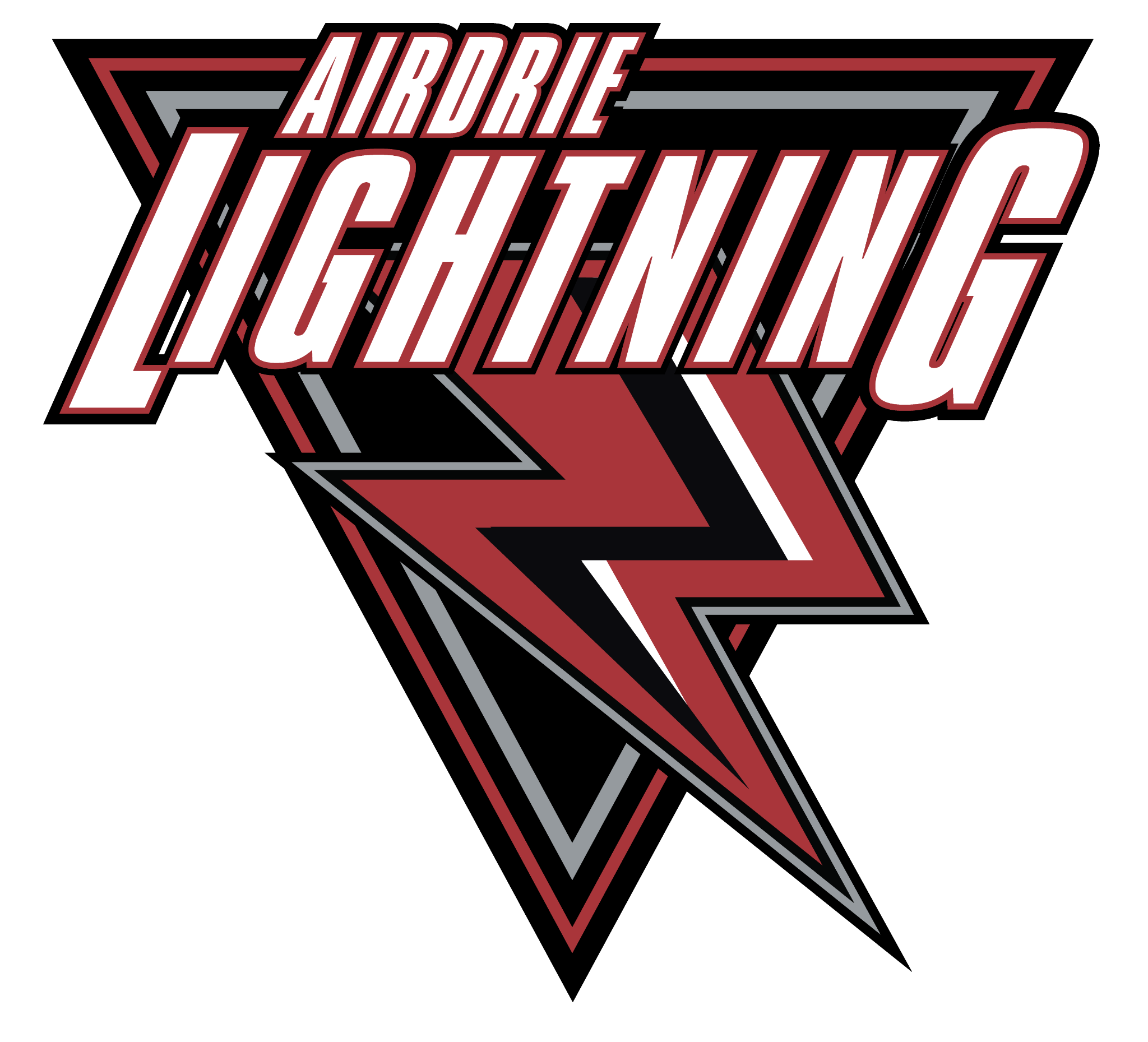 Audited Financial Report 2023-24

Completed by NUMIS Chartered Accountants in Fall 2024

Available on the Website, under AGM here

Shows increase of $134K in revenues
Financial Report

2023-2024
[Speaker Notes: Slide 22 - Nicole
motion to adopt 2023-24 financials as documented]
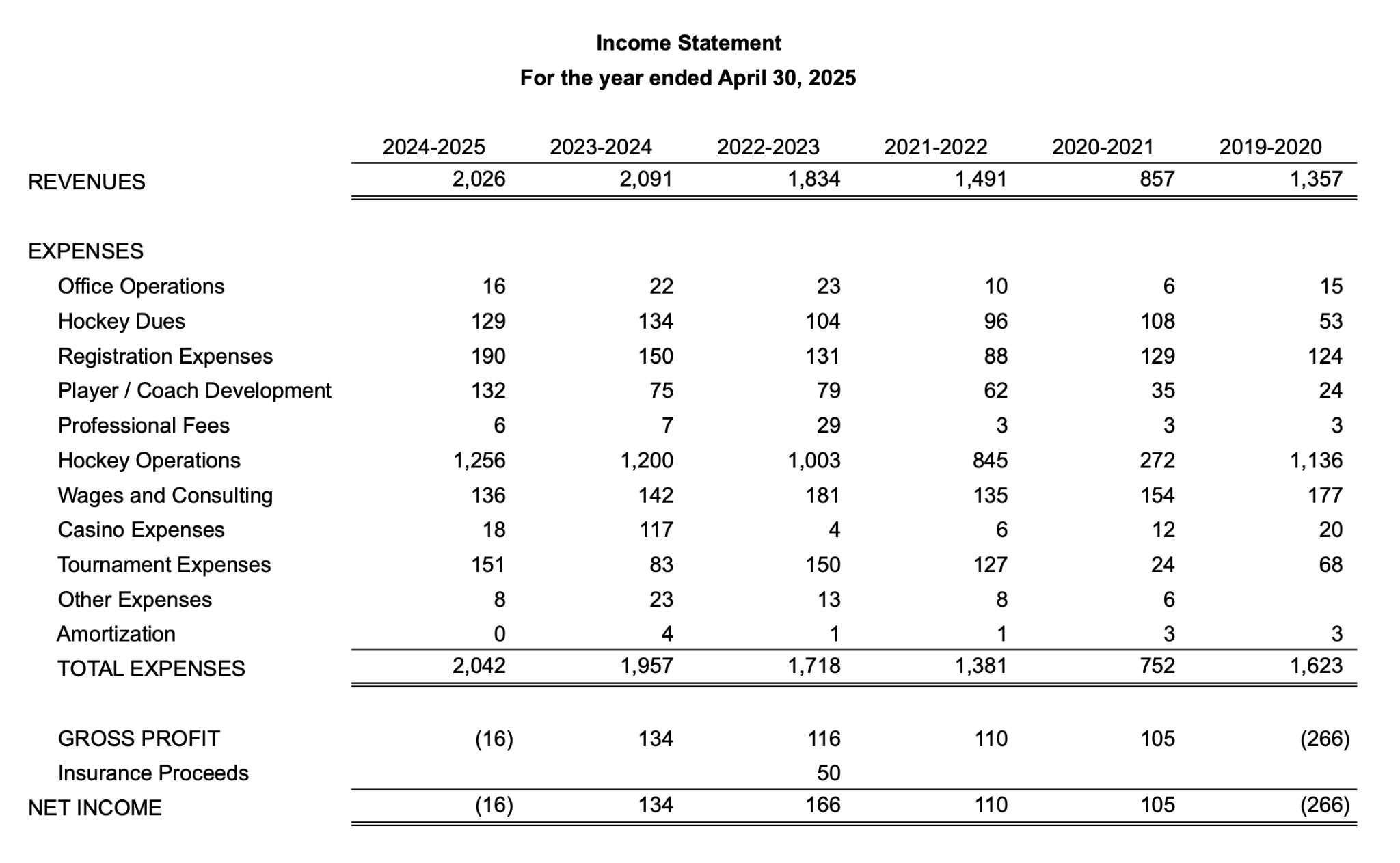 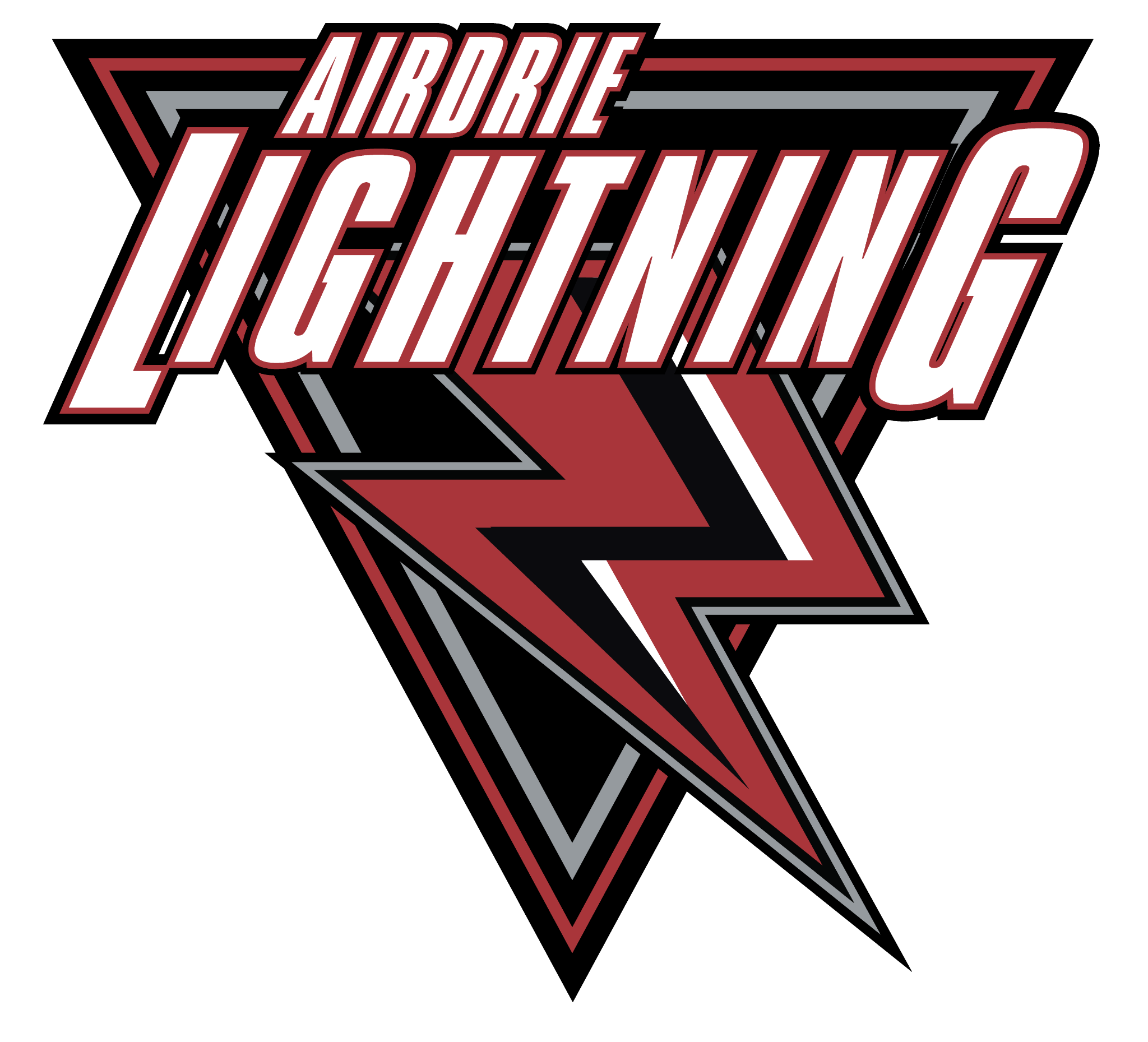 Financial Review

Profit and Loss
[Speaker Notes: Slide 22 - Nicole]
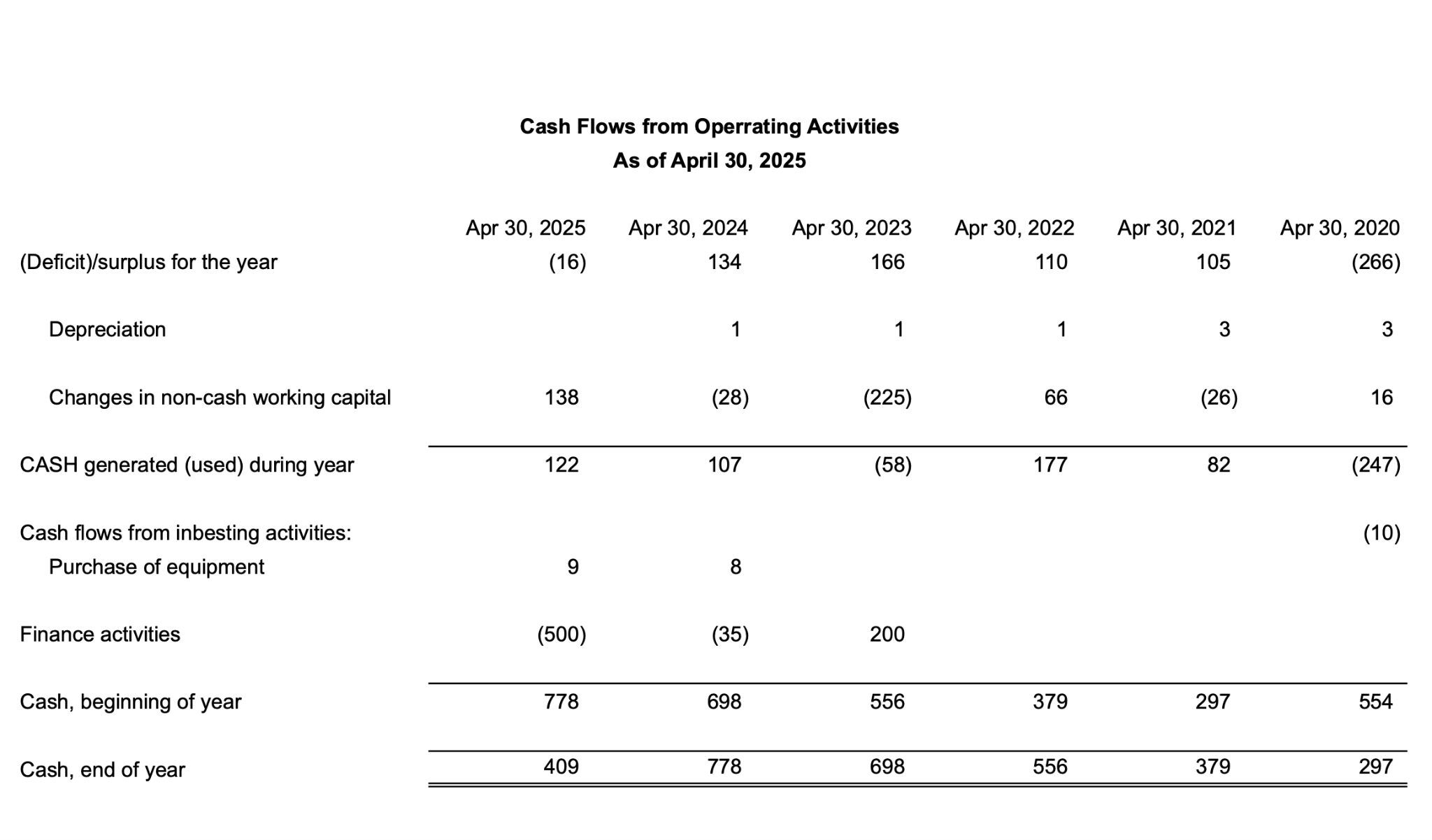 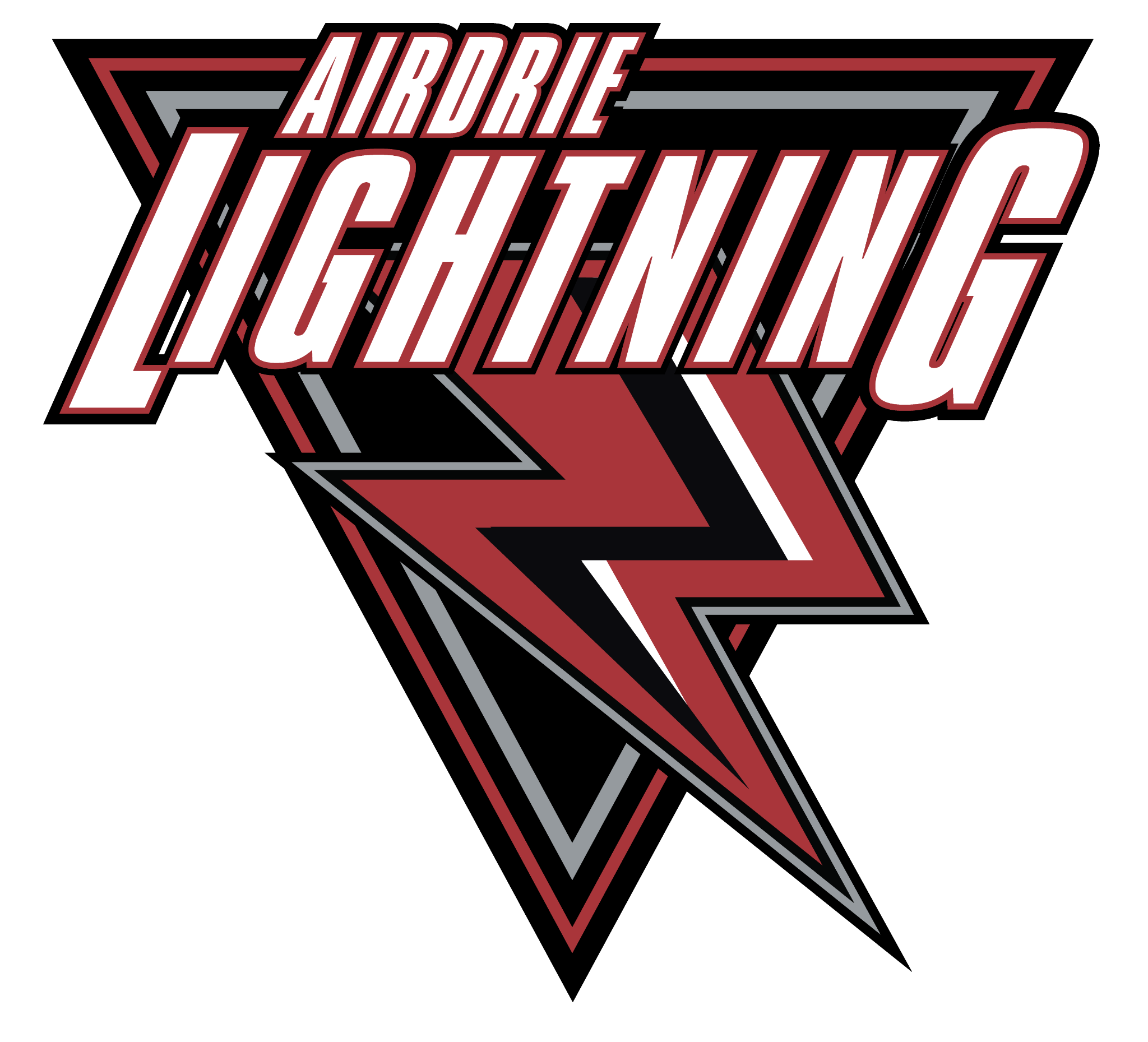 Financial Review

Cash Flow
[Speaker Notes: Slide 23 - Nicole]
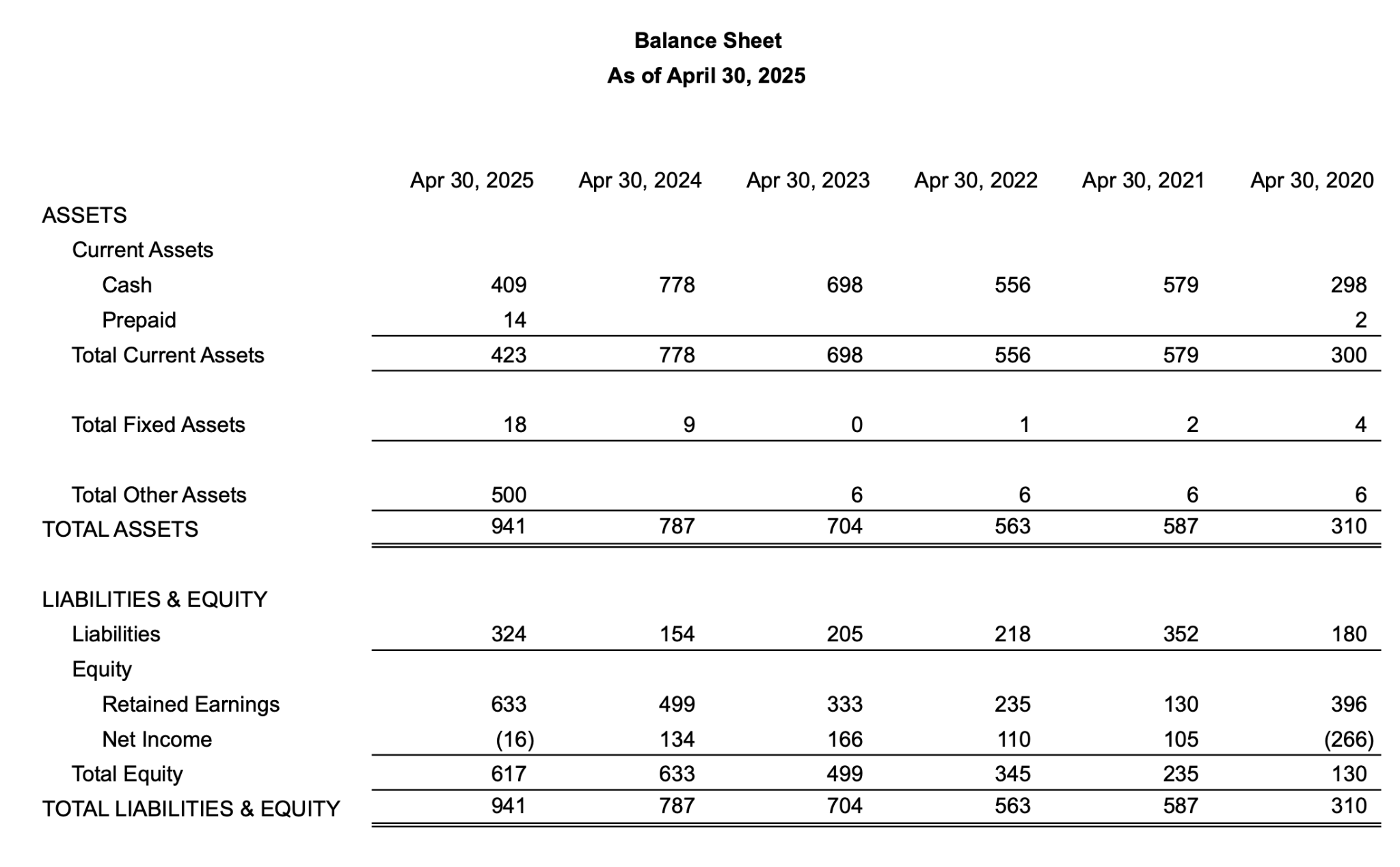 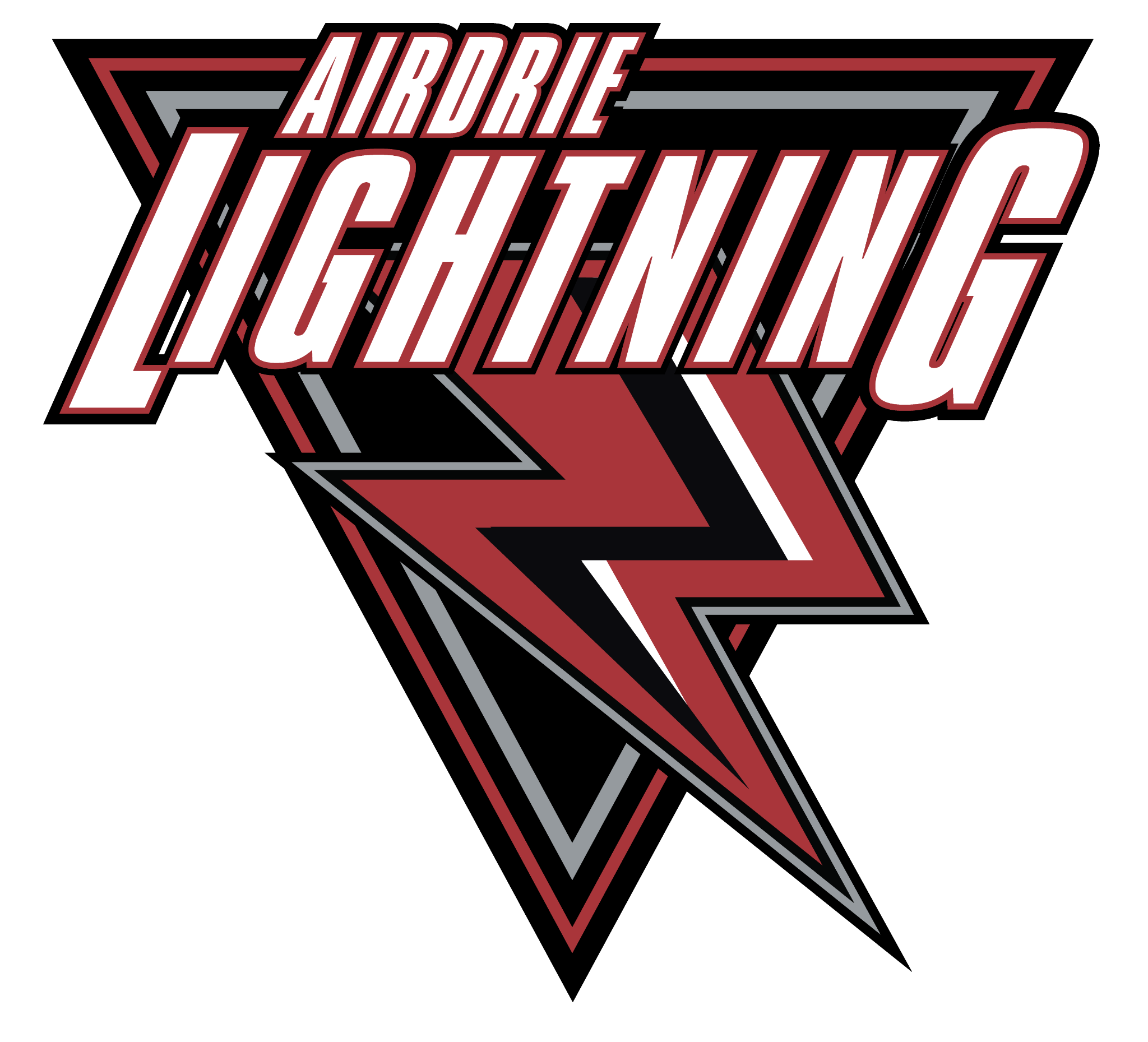 Financial Review

Balance Sheet
[Speaker Notes: Slide 24 - Nicole]
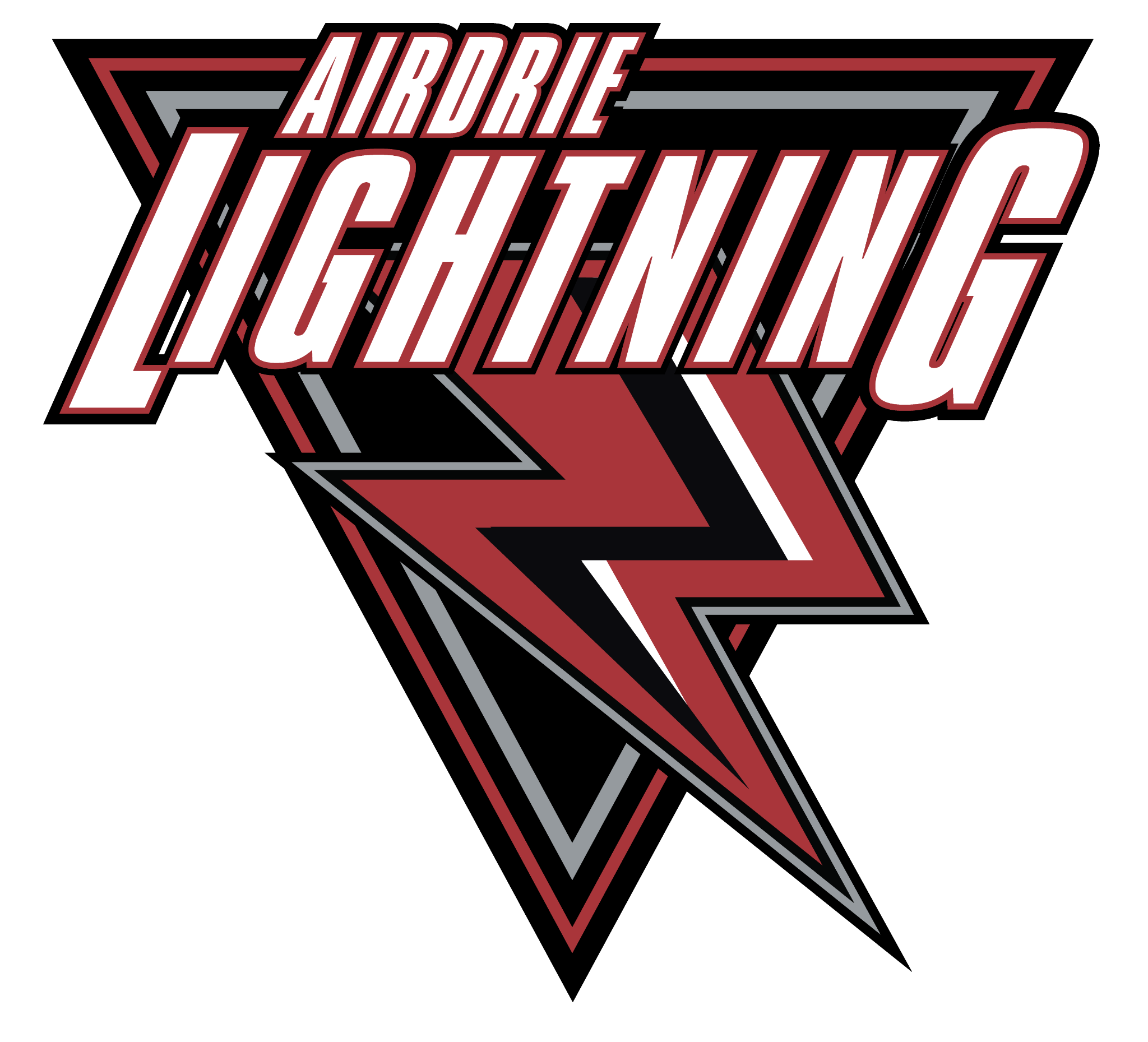 AMHA Photos


No significant complaints around photo quality; intend to stay with Mojo

Date set for Dec 5th to 7th, 2025
2025-2026 Photo update
[Speaker Notes: Slide 25 - Glenn

AMHA had no significant complaints last year so we will be using Mojo Photography again for the upcoming season.

Photos will be happening on Dec 5-7th so they won’t be available for Christmas but more teams will know their schedules and be able to book times easier.]
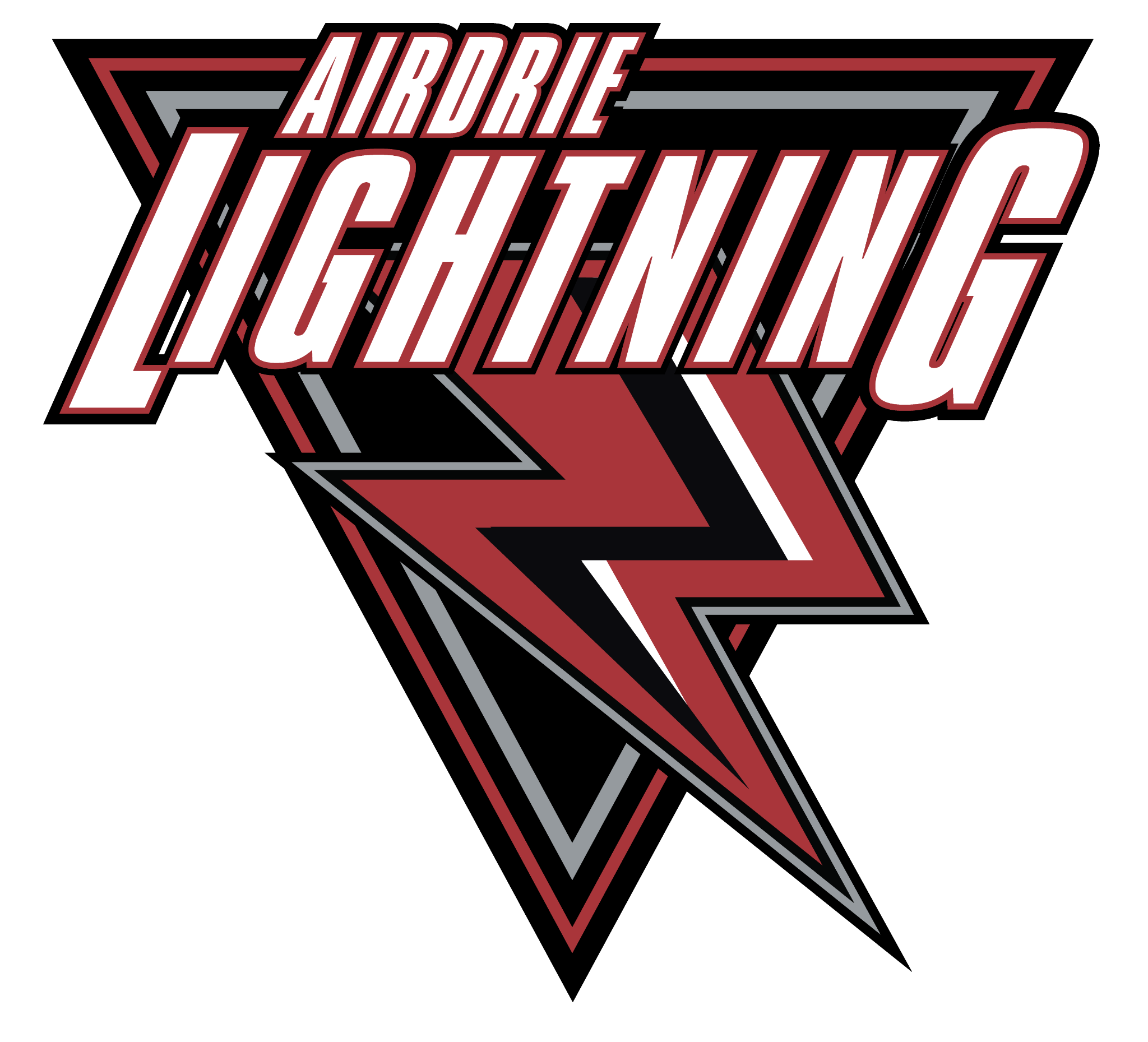 Member Questions


All Questions sent in before May 6th have been answered and posted on the website here:
  AMHA Questions 2025
2024-2025
Q & A
[Speaker Notes: Slide 26- Pat

In order to be transparent and shorten the length of our AGM, AMHA posted member questions to our website 

The members were sent the link to the questions that appeared on our website in the news reel.  

If you have not already viewed the member questions and answers, you can find them on our website.]
2025-2026
Year in Review
Year In Review
Click for Video
[Speaker Notes: Slide 27 - Pat]
AGM Adjourned

Everyone is invited to stay for Elections.
Thanks for attending
[Speaker Notes: Slide 28 - Pat

And that concludes our regular AGM meeting.  I am making a motion to adjourn the meeting at ____, ____ seconds the motion.  A copy of this slideshow and minutes of the meeting will be posted to our website, under the AGM tab, as soon as they can be documented.

Please stay for the AMHA Board Member Elections.]
AMHA
Elections 2025-2026
[Speaker Notes: Slide 29 - Pat

Welcome to the 2025 AMHA Board Elections. 

We will now get started and I will hand over the meeting to Lindsey Goddard & Robyn Buchart.]
Eligibility Priority

each position has defined criteria for eligibility
[Speaker Notes: Slide 30 - Lindsey
Introduce yourselves - I’m Lindsey Goddard and this is Robyn Buchart.  We’ve both been members of the Operations Team for a number of years and our positions are not up for election.  Consequently, as uninvolved board members, we’ll be chairing the election portion of the meeting.
We have had a lot of interest this year for people wanting to join the board which is great.  Therefore however we are going to have a number of votes tonight.  How the voting will work is:
we will announce who has been nominated along with his/her eligibility
About eligibility:  For a Secondary Eligible candidate, your name will stand for the AGM election; however, in the event that at least one primary eligible candidate accepts the nomination, no secondary eligible candidate will be included in the election process.  If no primary eligible candidate is able to accept a nomination, then all secondary eligible candidates would remain on the ballot.
We will ask the primary candidate(s) if they want to let their name stand
if “Yes” then we will give them 1 - 2 minutes to give a little speech about themselves and what they would like to do in the position
The order of candidate speeches will be alphabetically by last name first unless there is an incumbent and they will get to go last.
then we will vote.

The voting will take place through email?.  As soon as everyone has voted we will close the poll and present the results to you.

Ok so let's get started.]
Executive Committee

President: 	 Vote
Glenn Odishaw
Pat Stachniak
Vice President 1 - Admin: Vote
Nicole Gidluck - Incumbent
Jayelle Peters
Vice President 2 - High Performance: Vote
Mike Mullenix
Glenn Odishaw
Vice President 3 - Travel:  Vote
Glenn Odishaw - Incumbent
Korin Lemay
Vice President 4 - RHL/City/Recreation:
Brent Emo - Incumbent (acclaimed)
Vice President 5 - Female :   Vote
Christie Cameron
Eric Campbell
Glenn Odishaw
Mumtaz Robson - Incumbent
Chelsea Frayling
Heather Bell
Elections for ExecutiveCommittee
[Speaker Notes: Slide 30 - Executive Committee - Robyn

We have 2 Primary Eligible nominees for President:
Glenn Odishaw - do you accept this nomination ____
Pat Stachniak - do you accept this nomination ____

(Assuming Yes)...We will now hear a speech from each of the candidates for President.

Vote

With           % of the vote, _________________ will be our 2025-2026 AMHA President.  Congratulations.
____________________________________________________________________________

Lindsey

For Vice President 1 Administration the only Primary Eligible nominee is the Incumbent Nicole Gidluck, do you accept this nomination?
If yes…Nicole Gidluck will be our 2025-2026 AMHA Season Vice President 1
If no…Jayelle Peters, do you accept the nomination?  If yes, Jayelle Peters will be our 2025-2026 AMHA Vice President 1
____________________________________________________________________________

Robyn
For Vice President 2 High Performance we have 2 Primary Eligible nominations.
Mike Mullenix, do you accept this nomination? ____
Glenn Odishaw, do you accept this nomination? _____

(Assuming yes)...We will now hear a speech from each of the nominees.

Vote
With           % of the vote, ____________________ will be our new 2025 -2026 AMHA Vice President 2
____________________________________________________________________________
Lindsey
**If Glenn doesn’t win VP2**
For Vice President 3 Travel, the only Primary Eligible nominee is the Incumbent Glenn Odishaw, do you accept this nomination?
If yes…Glenn Odishaw will be our 2025-2026 AMHA Season Vice President 3
If no…Korin Lemay, do you accept the nomination?  If yes, Korin Lemay will be our 2025-2026 AMHA Vice President 3

**If Glenn does win VP2**
For Vice President 3 Travel, the only remaining candidate is Korin Lemay.  Korin, do you accept the nomination?
If yes, Korin Lemay will be our 2025-2026 AMHA Vice President 3
____________________________________________________________________________

For Vice President 4 City, the incumbent Brent Emo is acclaimed as 2025-2026 AMHA Vice President 4.

Robyn
____________________________________________________________________________
For Vice President 5 Female there are 3 (or 4, depending on Glenn’s situation) Primary Eligible candidates
Christie Cameron, do you accept the nomination?                   .
Eric Campbell, do you accept the nomination?                   .
Glenn Odishaw, do you accept the nomination?                   .
Mumtaz Robson, do you accept the nomination?                   .

(Assuming Yes)...We will now hear a speech from each of the candidates for Vice President Female

Vote
_________________ will be our 2025-2026 AMHA Vice President 5.]
Directors

High Performance:  Vote
Darcy Campbell - Incumbent
Leif Hanson
High Performance Female:  Jon Weist
Travel:  Vote
Jayelle Peters
Julie Williams


Female RMFHL: Damara Allan
City League (City (RHL), U7, U9 & Recreation): Vote
Jennifer Latreille
Jayelle Peters - Incumbent
Election of Board of Directors
[Speaker Notes: Slide 31 - Lindsey

2 of the Director roles have only a single individual who has put his/her name forward for the role.  He/she will be acclaimed, pending acceptance of the nomination.

For High Performance Director, Darcy Campbell is the only Primary eligible candidate.  Darcy, do you accept the nomination?  <leave time for a response> Darcy Campbell will be continuing in this roles for the 2025-26 season.

Jon Weist, do you accept the nomination for High Performance Female Director?  <leave time for a response> Congratulations, Jon Weist will be the new High Performance Female Director for the 2025-26 season

For Travel Director, there are 2 eligible nominees
Jayelle Peters, do you accept the nomination?             .
Julie Williams, do you accept the nomination?             . 

We will now hear a short speech from each of the nominees.

Vote
With        % of the vote _____________________will be our 2025-2026 AMHA Travel Director.  Congratulations.

____________________________________________________________________________
For Female Director, the only nominee is Damara Allan, do you accept this nomination? < leave time for a response> Damara Allan will be our 2025-2036  Female Director
____________________________________________________________________________
For RHL/City/Recreation Director, we have 2 nominations.
Jennifer Latreille, do you accept this nomination? ____
Jayelle Peters, do you accept this nomination? ____

We will now hear a speech from each of the nominees.

Vote

With        % of the vote _____________________will be our 2025-2026 AMHA Season RHL/City/Recreation Director.]
Travel Division Coordinators

Mixed
U16/U18: Leif Hanson
U15: Julie Williams
	   Elizabeth MacGillivary
U13: Still vacant
U11: Jeremy Maher

Female
U15/U18: Heather Bell - Incumbent
U11/U13: Megan Condie - Incumbent
Travel and Female Division
Coordinators
[Speaker Notes: Slide 33 - Robyn

For U16/U18 Travel Coordinator, the only nominee is Leif Harrison, do you accept this nomination?

Leif Harrison will be our 2025-2026 Season U16/U18 Coordinator
____________________________________________________________________________
For U15 Travel Coordinator, the only remaining nominee is Elizabeth MacGillivary.  Elizabeth, do you accept this nomination?

Elizabeth MacGillivary will be the new 2025-2026 U15 Travel Coordinator
__________________________________________________________________________
For the U13 Travel Coordinator has no candidates and remains vacant

____________________________________________________________________________
For U11 Coordinator, the only nominee is Jeremy Maher.  Jeremy, do you accept this nomination?

Jeremy Maher will be our 2025-2026 U11 Travel Coordinator
____________________________________________________________________________
For the U15/U18 Female Coordinator the only nominee is the incumbent, Heather Bell.  Do you accept this nomination?

Heather Bell will be our 2025-2026 U15/U18 Female Coordinator
____________________________________________________________________________
For the U11/U13 Female Coordinator Megan Condie, the incumbent, was nominated. Do you accept this nomination Megan?

Megan Condie will be our 2025-2026 U11/U13 Female Coordinator]
RHL/City Division Coordinators

RHL
U18: Jodi Clarke
U15 : Still vacant
U13 : Still vacant
U11: Aliceyn Egan 

City
U9 : Andrew Taylor
U7 : Still vacant

Recreation: Still vacant


Jr C : Kirstin Staples - Incumbent
City League (City (RHL), U7, U9 & Recreation)  Division Coordinators
[Speaker Notes: Slide 34 - Lindsey

For the U18 RHL Coordinator the only nominee is Jodi Clarke.  Jodi, do you accept this nomination?

Jodi Clarke will be our 2025-2026 U18 RHL Coordinator
____________________________________________________________________________
The U15 RHL and U13 RHL Coordinator positions have no nominees and remains vacant.
____________________________________________________________________________
For the U11 RHL Coordinator, the only nominee is Aliceyn Egan, do you accept this nomination?

Aliceyn Egan will be our 2025-2026 U11 RHL Coordinator
____________________________________________________________________________
For the U9 City Coordinator the only nominee is Andrew Taylor.  Andrew, do you accept this nomination?

Andrew Taylor will be our new 2025-2026 U9 Coordinator
____________________________________________________________________________
The U7 City position and Rec Coordinator position have no nominees so are still vacant 
____________________________________________________________________________
The U21 Junior C Coordinator position is being filled by the incumbent, Kirstin Staples.]
Operational Coordinators:


Goalie Development: Still vacant
Team Manager: Jeanine Schill

Tournament: Michelle Anhorn - Incumbent 

Equipment: Still vacant
Safety: Will Stewart - Incumbent



Appointed positions after AGM:

Evaluations: Lindsey Goddard - Incumbent

Discipline/Risk Management: 
Curtis Slabosz	 - Incumbent
Leif Hanson 

Coach Coordinator: Robyn Buchart - Incumbent

Development Coordinator(s): Oscar Alvarez
								 Chelsea Frayling

Female Player Development: Chelsea Frayling

Referee In Chief Liaison: Leif Hanson
Operations Committee
[Speaker Notes: Slide 35 Operations - Robyn

The Goalie Development and Equipment Coordinator positions remain vacant and will be appointed by the Executive.

For the Team Manager Coordinator the only nominee is Jeanine Schill.  Jeanine, do you accept this nomination?

Jeanine Schill will be our 2025-2026 Season Team Manager Coordinator
____________________________________________________________________________
For the Tournament Coordinator the only nominee is Michelle Anhorn.  Michelle, do you accept this nomination?

Michelle Anhorn will be our 2025-2026 Season Tournament Coordinator
____________________________________________________________________________
For the Safety Coordinator the only nominee is Will Stewart.  Will, do you accept this nomination?

Will Stewart will be our 2025-2026 Season Safety Coordinator.
____________________________________________________________________________
The following positions will be appointed by the Executive in the next few weeks

Evaluations Coordinator
Discipline/Risk Management Coordinator
Coach Coordinator
Development Coordinator
Female Player Development Coordinator

We have a volunteer Referee in Chief who is currently Leif Harison.  As Leif has another role on the board, this position will need to be filled by another.]
Motion to Adjourn the 
Election meeting
Adjourn
[Speaker Notes: Slide 37 - Motion to Adjourn - Pat

Ok so that is the last position.

I would like to now make a motion to adjourn the meeting at ________. 
Seconded by ___________]
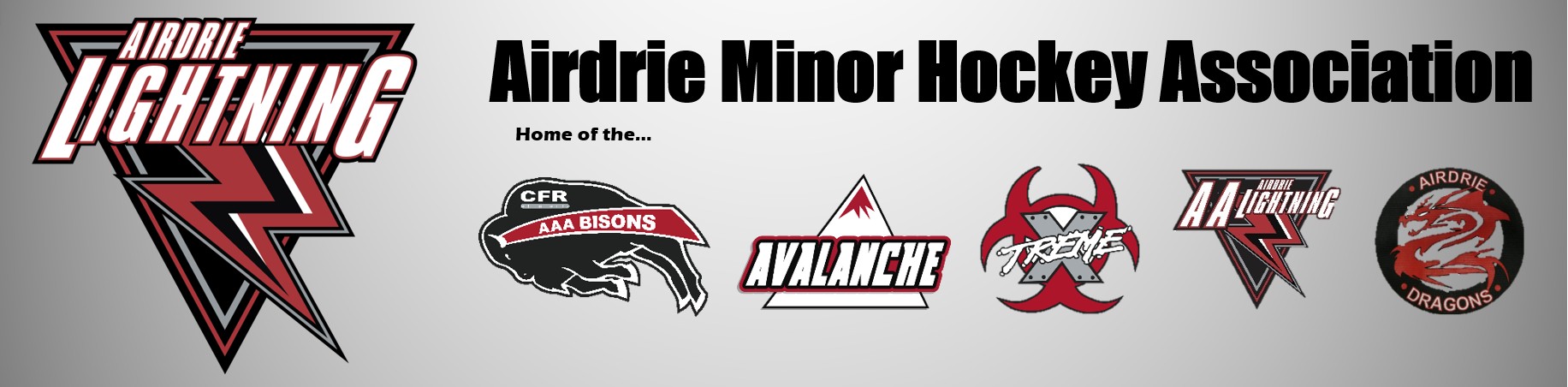 Thank you all for attending.
[Speaker Notes: Slide 38  - Thanks - Pat

Thank you for attending!

We are very happy to see so many of our members get engaged for the AGM.

As you noticed there are still a few vacant board positions and lots of room on some of the AMHA committees so if you want to get involved don’t wait till next AGM get in touch with one of the board members or the AMHA staff and let us know what you are interested in helping out with.

Have a good rest of your night.]